Novel methods to derive nuclear reactors antineutrino spectra
Andrea Mattera1, Elizabeth McCutchan1, Alejandro Sonzogni2
1: National Nuclear Data Center
2: Nuclear Science & Technology Department, sonzogni@bnl.gov
How are antineutrinos produced in a nuclear reactor?
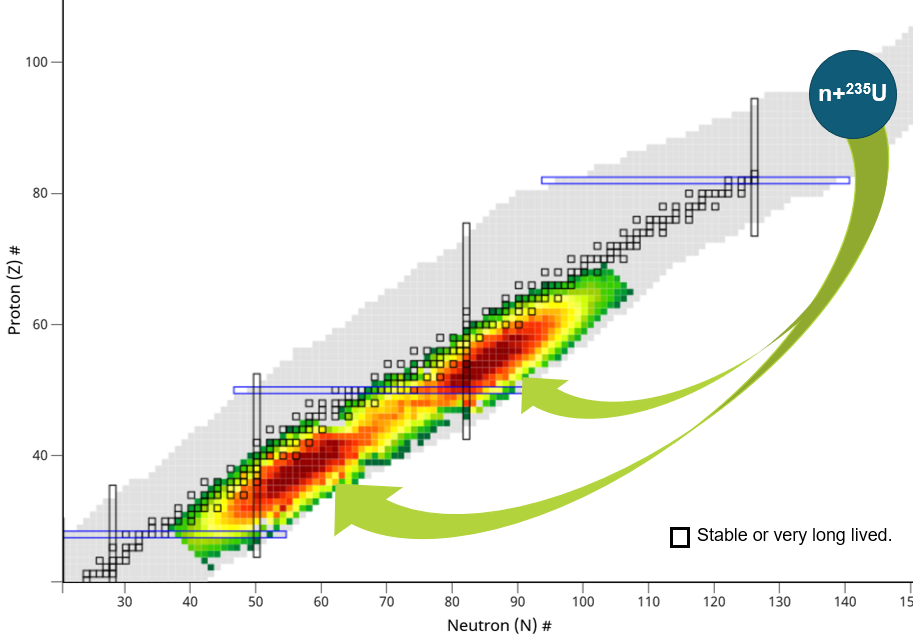 Electron antineutrinos are produced by neutron rich fission products during beta-minus decay.
The fission products population follows a set of linearly coupled differential equations:

dNk/dt = F x Ik – lk Nk + S lj Pjk Nj

F: fission rate,
I: probability of produced directly by fission,
l: decay constant,
P: decay probability j to k
If steady state, dNk/dt = 0, then Nk / F= Ck / lk
C: cumulative yield, 

Then:

S(E) = S Ck Sk(E)
Summation method:
Calculate Sk(E) using decay databases and use Ck from fission databases.

Conversion method:
Measure electron spectrum and fit as many ‘average’ branches as you can.
6 electron antineutrinos are produced per fission = 200 MeV = 3.2x10-11 J.
1 GWth reactor = 3.1x1019 fissions/second = 1.8x1020 antineutrinos/second
2
Three fantastic near detectors IBD spectra
Daya Bay 50
Chin. Phys. C 45, 073001 (2021)

RENO 21
PRD 104, L111301 (2021)

Daya Bay HE
PRL 129, 041801 (2022)
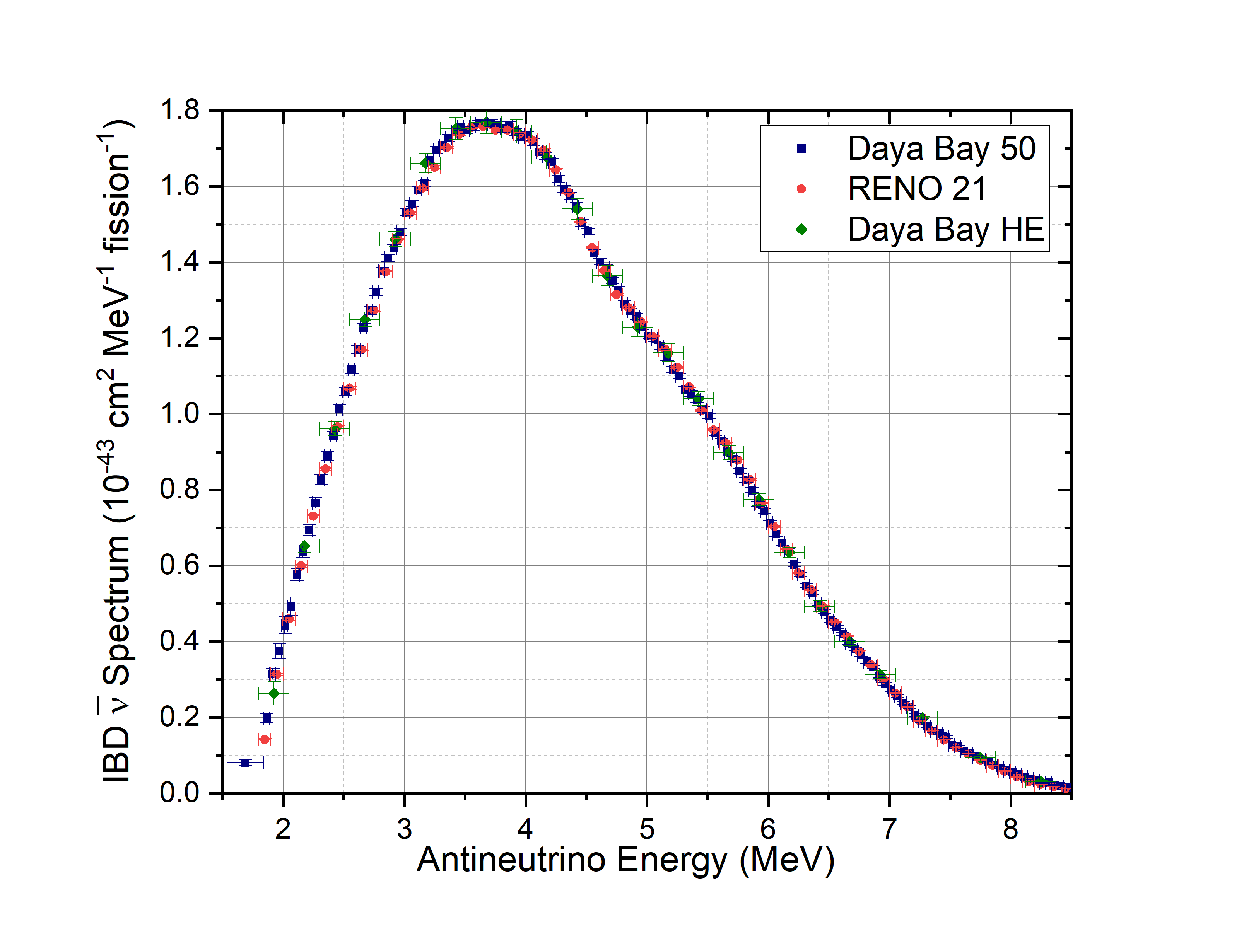 Using these spectra, we developed an inverse problem method; that is, assuming negligible effects from: 
(i) hypothetical sterile neutrinos, 
(ii) antineutrino energy calibrations, 
(iii) allowed shape assumptions,
obtained reference 235,238U and 239,241Pu electron and antineutrino spectra.
3
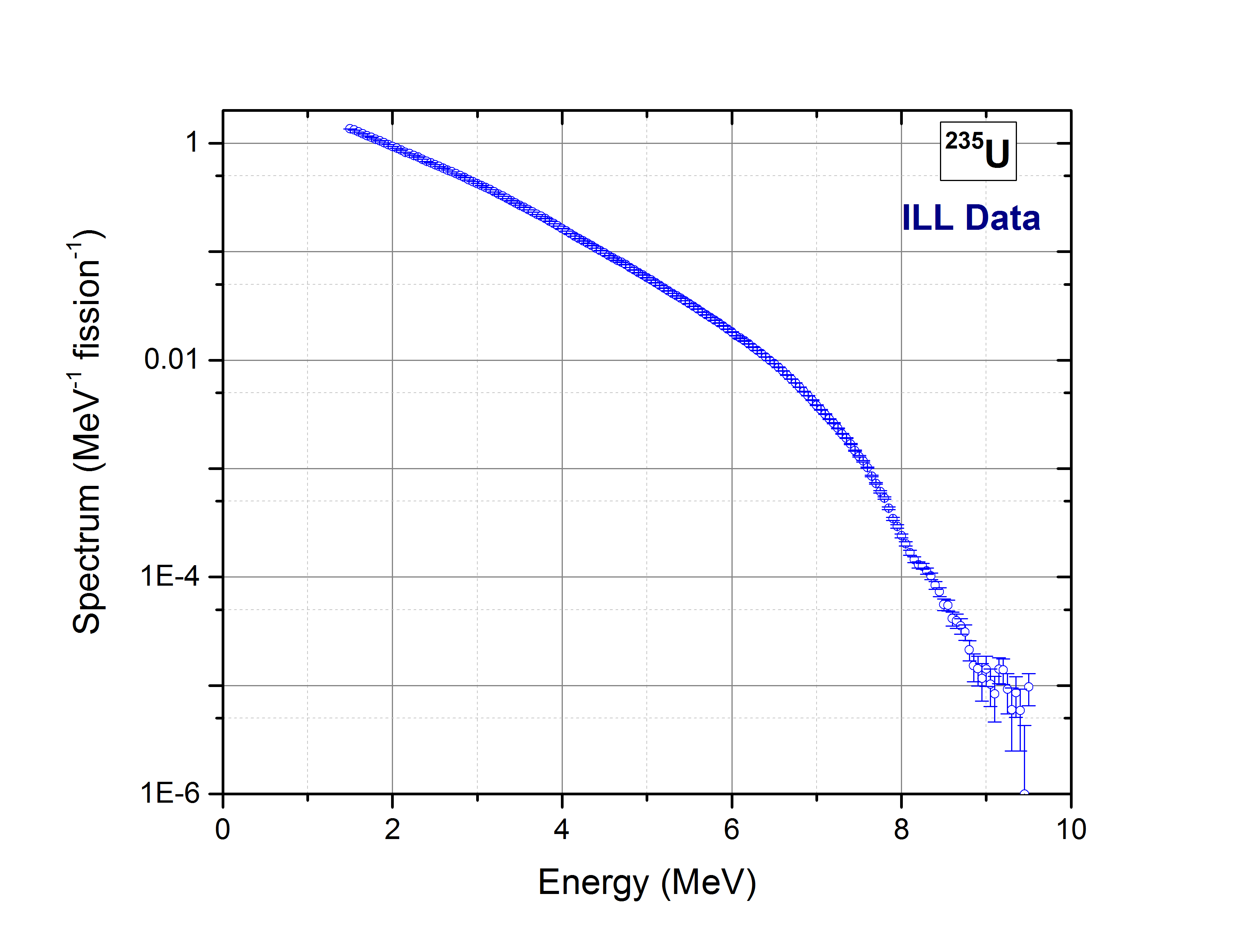 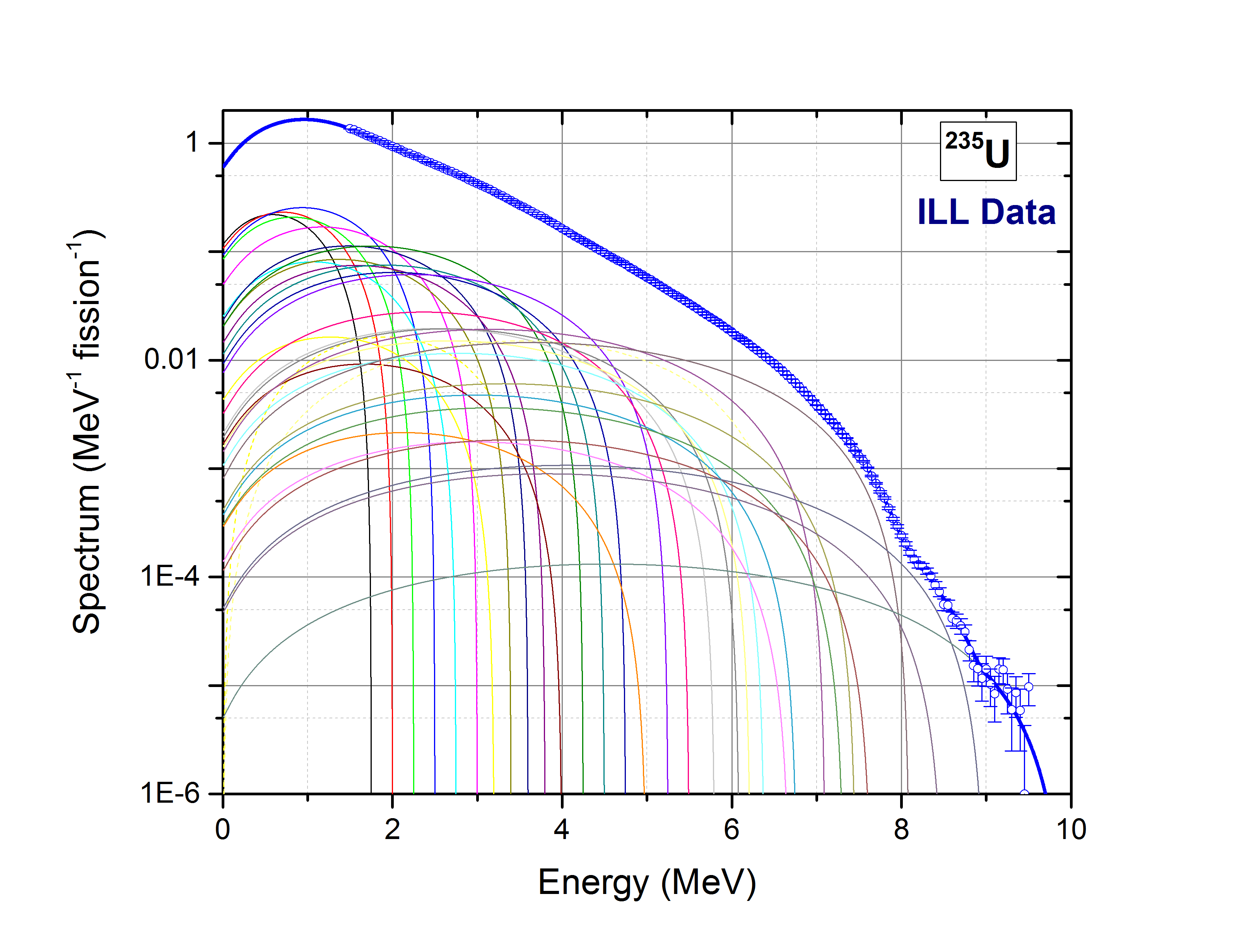 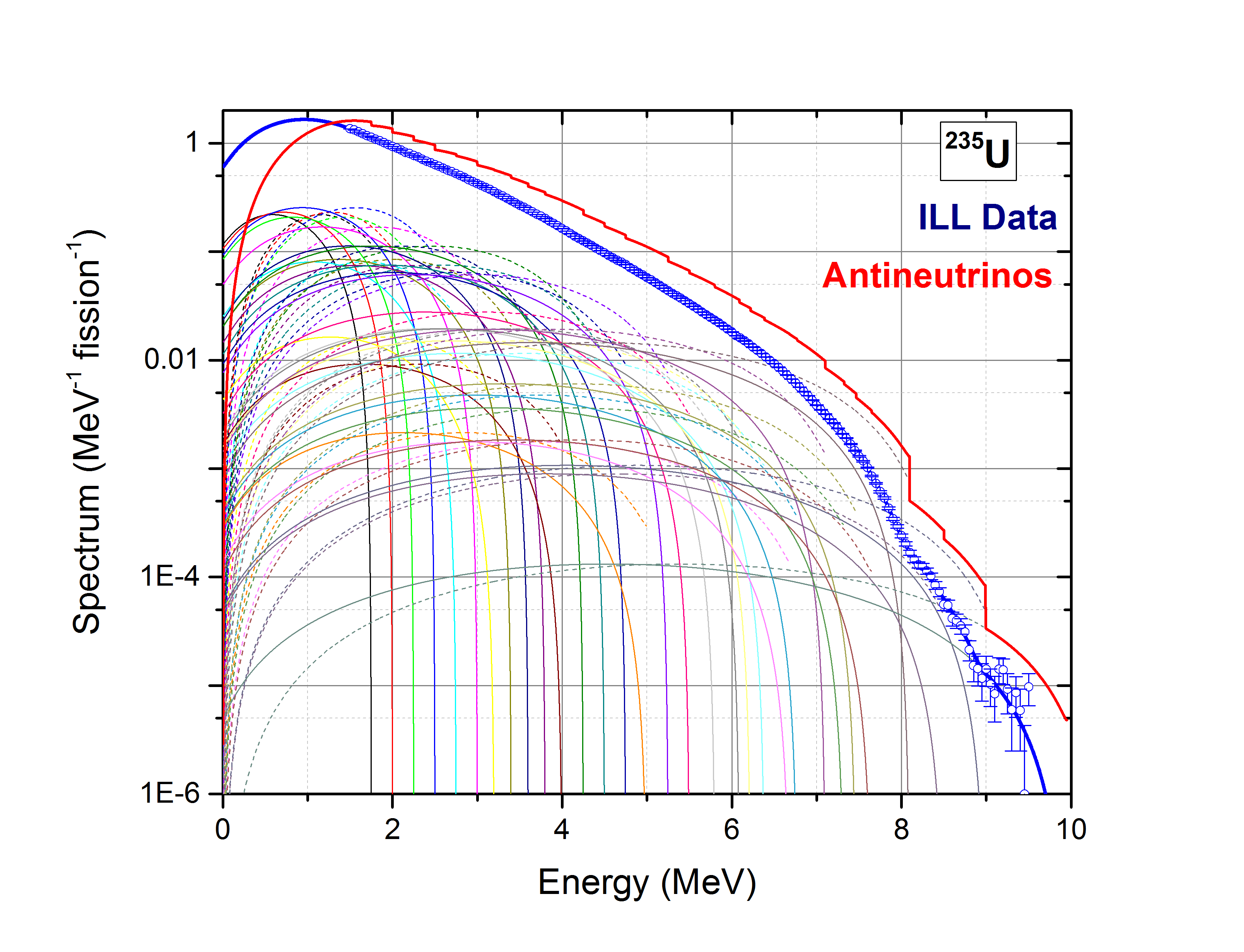 Conversion Method
Electron Spectrum measured at ILL,  K. Schreckenbach et al., Phys. Lett. 160B, 325 (1985).

Best current estimates:

235U and 239,241Pu antineutrino spectra, from P. Huber, conversion fit to ILL electron data.
PRC 84, 024617 (2011).

238U antineutrino spectra from summation calculation,
Th. Mueller et al., 
PRC 83, 054615 (2011).
Understanding the origin of the anomaly
5
Evolution of the Reactor Antineutrino Flux and Spectrum at Daya Bay
F.P. An et al., PRL 118, 251801 (2017)
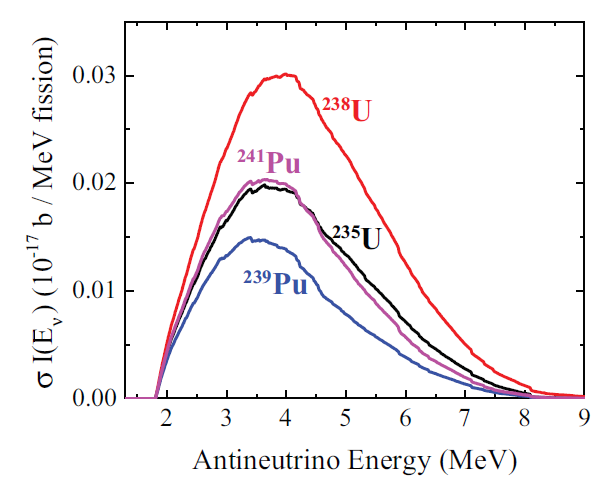 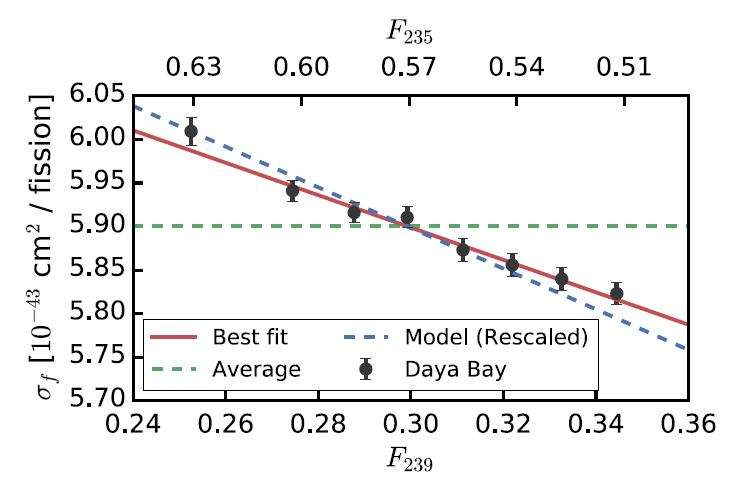 s = F235 x s235 + F239 x s239 + F238 x s238 + F241 x s241
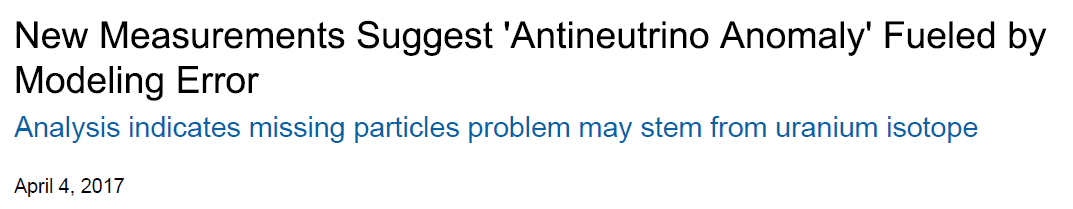 6
Confirmation from STEREO
Accurate Measurement of the Electron Antineutrino Yield of 235U Fissions from the STEREO Experiment with 119 Days of Reactor-On Data
H. Almazán et al., PRL 125, 201801 (2020)
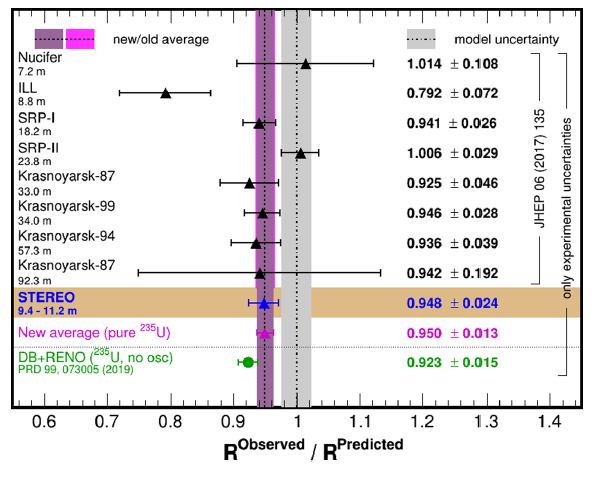 ILL reactor, 93.5% 235U enrichment.

F235=99.3%

Detector at 9.4 m from the core

Confirms Daya Bay and RENO results
7
Joint Determination of Reactor Antineutrino Spectra from 235U and 239Pu Fission by Daya Bay and PROSPECT
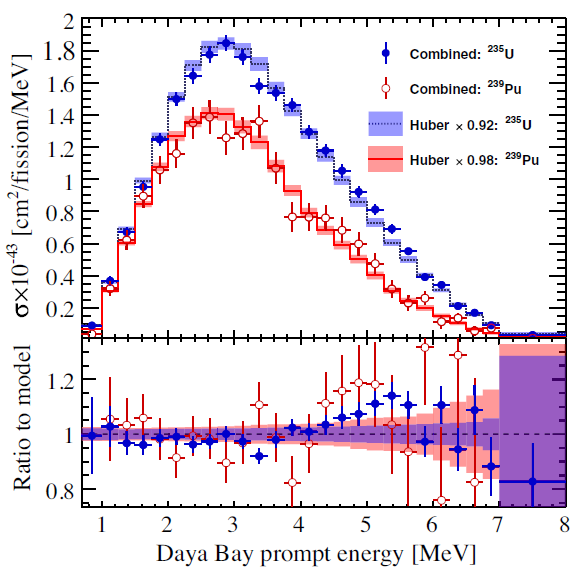 F.P. An et al., PRL 128, 081801 (2022)
PROSPECT, short baseline experiment at ORNL with a Highly-Enriched Uranium reactor (HFIR)

Using fuel evolution, spectrum as function of F239, as well as the PROSPECT 235U spectrum, the individual 235U and 239Pu IBD spectra were deduced.

The 239Pu IBD spectrum agrees fairly well with Huber’s (-2%).

The 235U IBD spectrum multiplied by a factor of 0.92 shows good agreement with Huber’s.
8
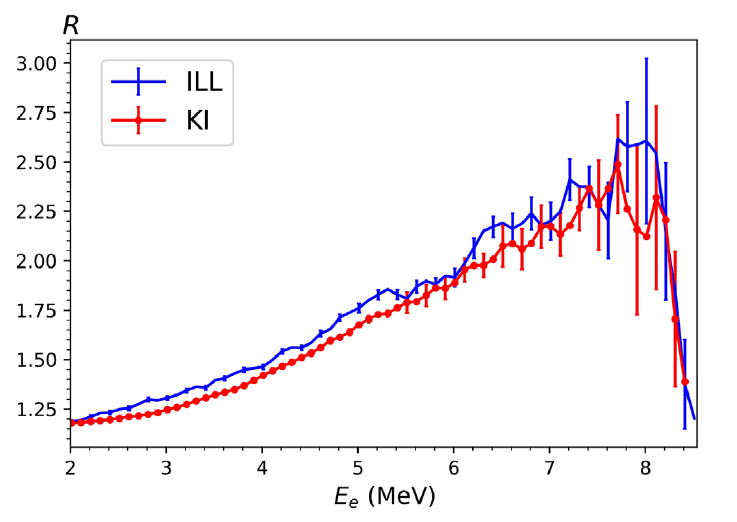 Kopeikin et al., 2021
Phys. Rev. D 104, L071301 (2021).

Measurement of 235U / 239Pu electron spectra ratio R59 using scintillators outside reactor core.

f=7 x 106 n s-1 cm-2

Ratio of 235U to 239Pu electron spectra is about 5% lower than ILL values.
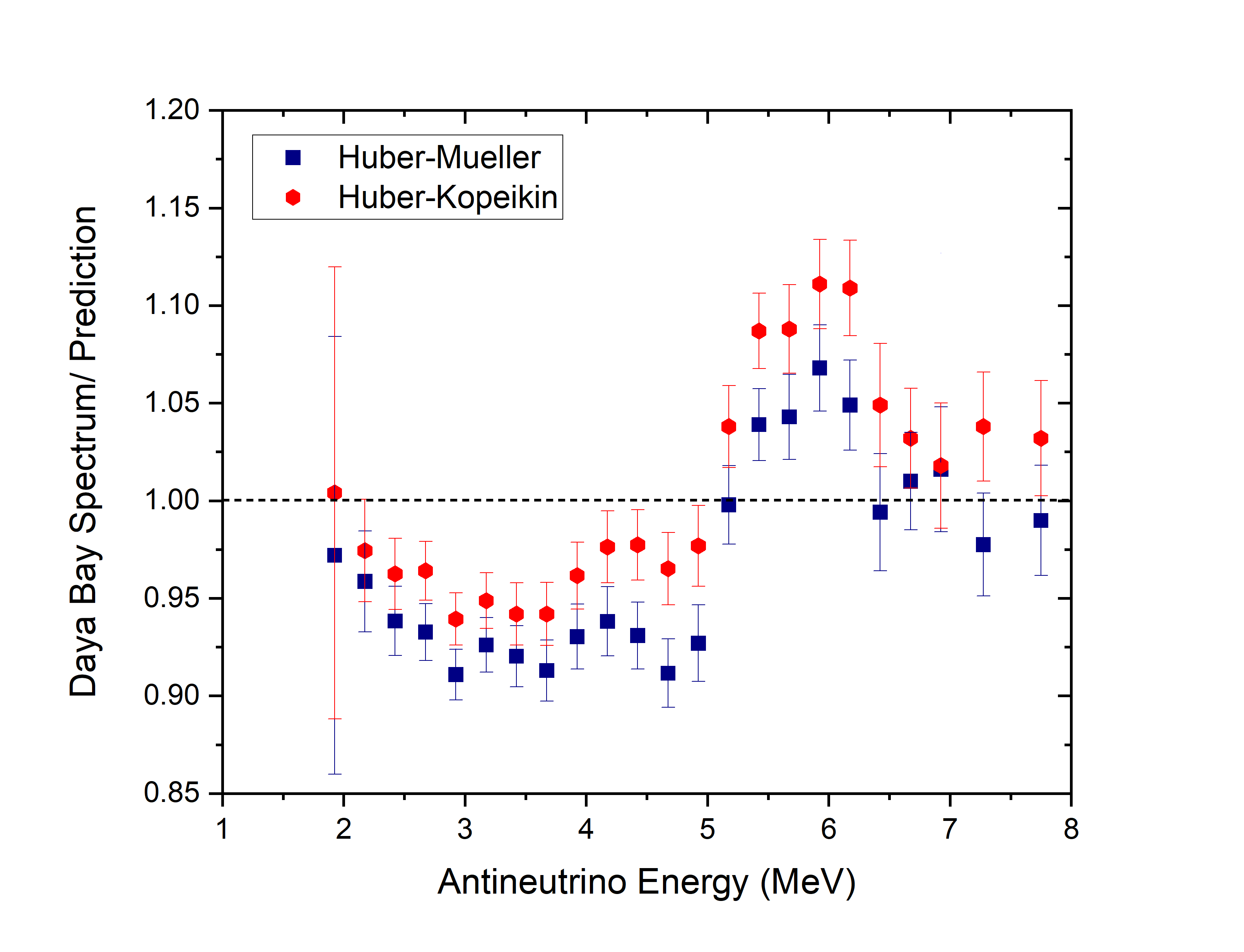 Assuming that ILL 239Pu and 241Pu spectra are correct, renormalize 235U Huber and 238U Haag spectra using this ratio.

Deficit improves, but still present.   Bump gets more visible.

Why is the 235U ILL spectrum normalization not correct?  After all it seems to be the best of the 3 ILL datasets.
9
ILL Electron Data
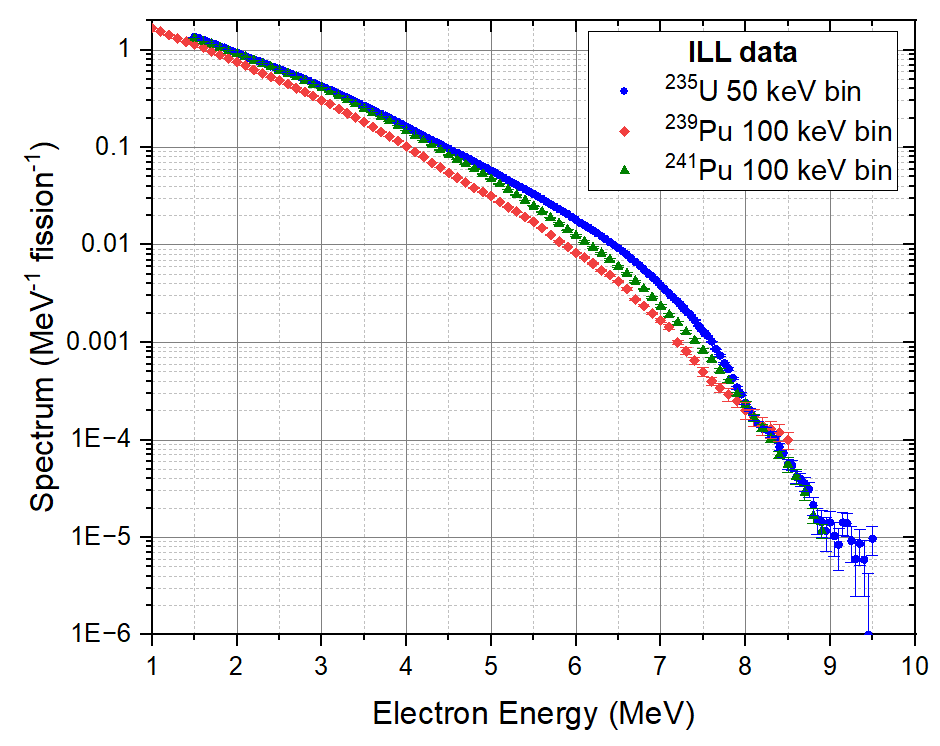 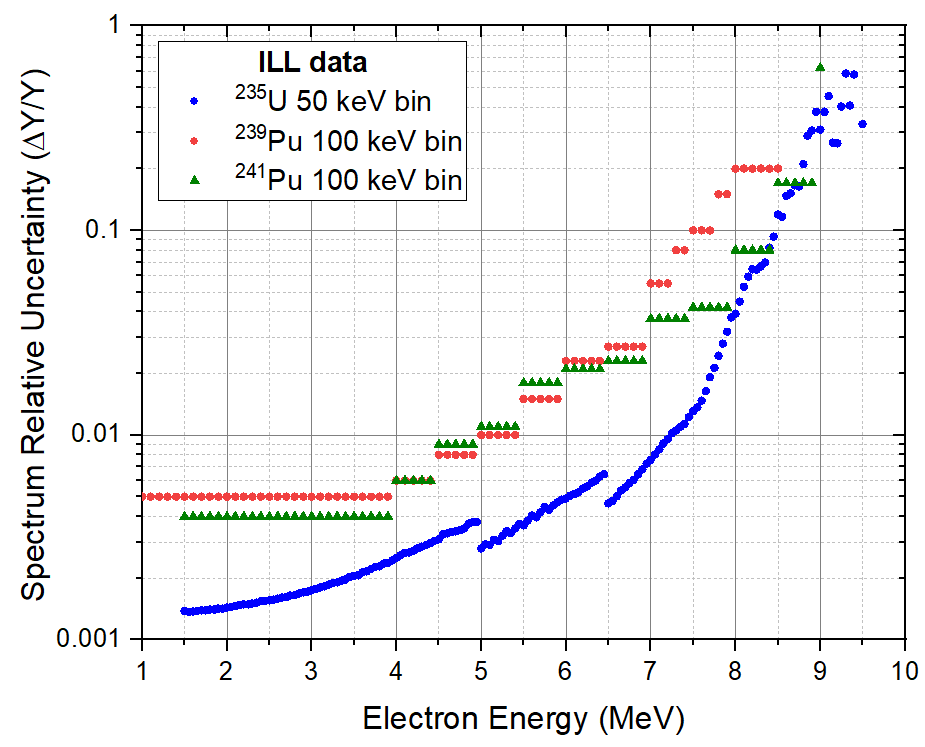 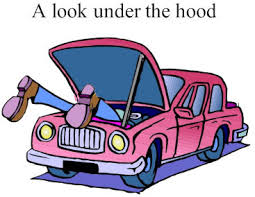 The 235U electron spectrum is the most extensively measured and with the smallest uncertainties.
10
Electron spectra measurements at ILL
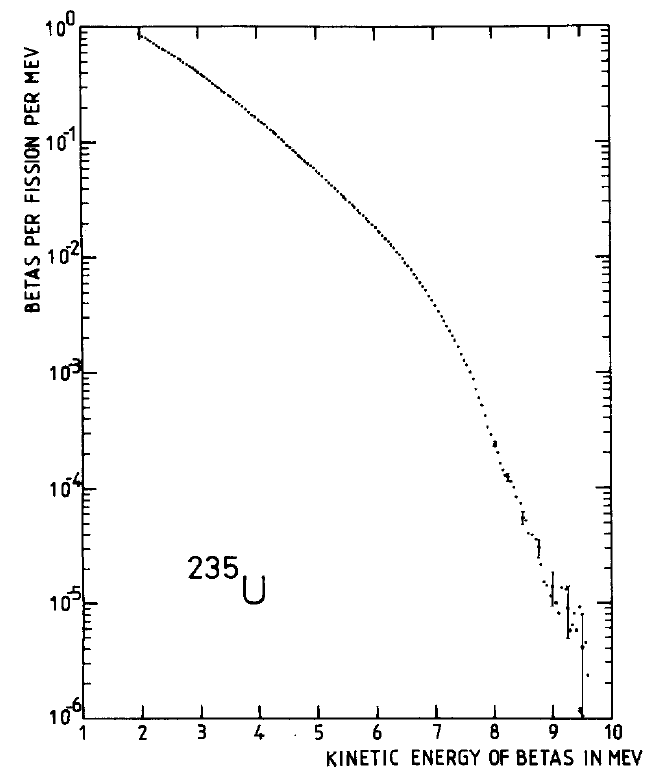 ILL Reactor
F ~ 1014 neutrons/cm2 s
Detectors to count e-
235U, 239,241Pu foils
0.1 - 1 mg/cm2
e-
Magnets to determine Ee-
Not so well known cross section
To normalize spectrum, we must know:

Foil thickness
Fission cross section
Neutron flux
Detection efficiency
Well known cross sections
Use 113Cd, 115In, 197Au, and 207Pb K conversion electrons following neutron capture, with well known cross sections, electron energies, and electron K conversion coefficients.
11
207Pb neutron capture cross section
Value used by ILL to normalize 235U spectrum: 712 ± 10 mb, best value available in 1981, 1985.
source: 1981 S.F. Mughabghab evaluation, based on an indirect measurement published in a 1963 conference proceeding.

Value from 2018 S.F. Mughabghab evaluation: 647 ± 9 mb
Sources: 
610 ± 30 mb, Blackmon et al., PRC 65, 045801 (2002).
649 ± 14 mb, Schillebeeckx et al., EPJA 49, 143 (2013).

Ratio of cross sections: 647 / 712 = 0.908.

Larger cross section --> Lower neutron flux --> Larger electron spectrum.

For more details, see Phys. Rev. C 108, 024617 (2023).
12
ORNL delayed gamma and electron data
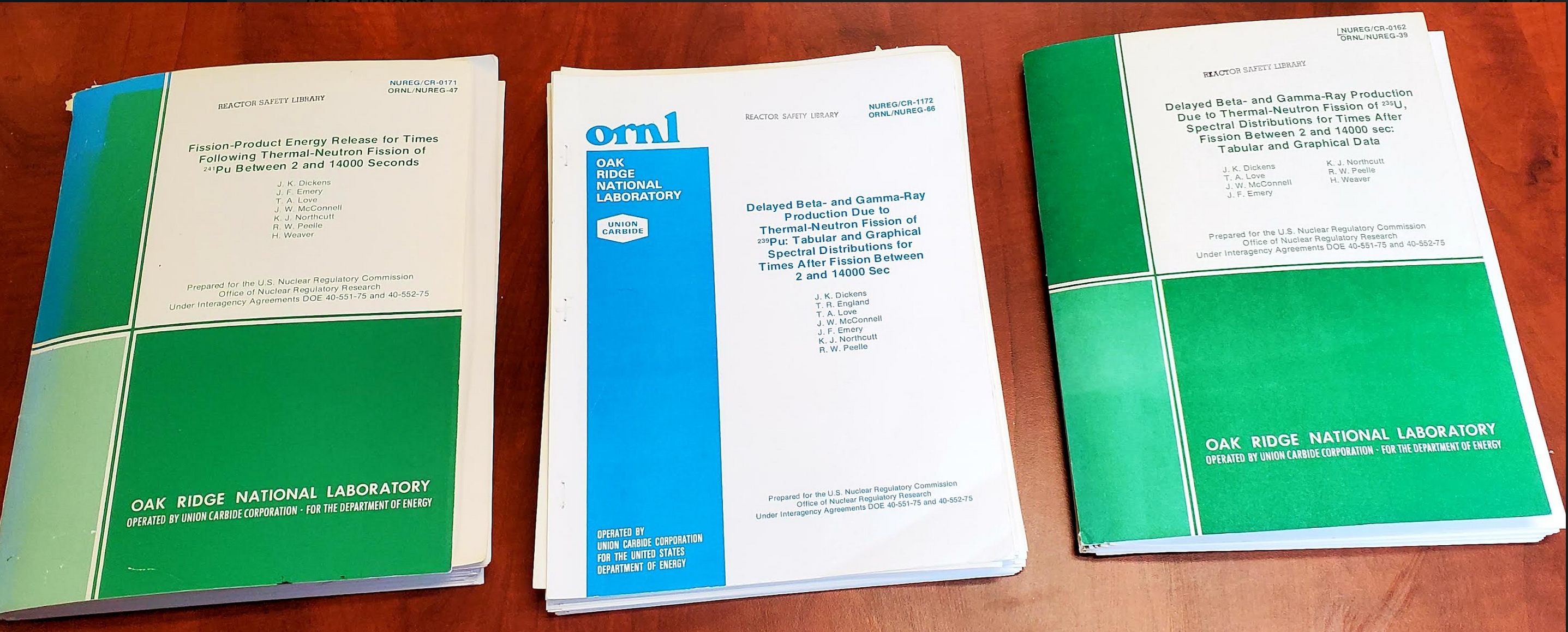 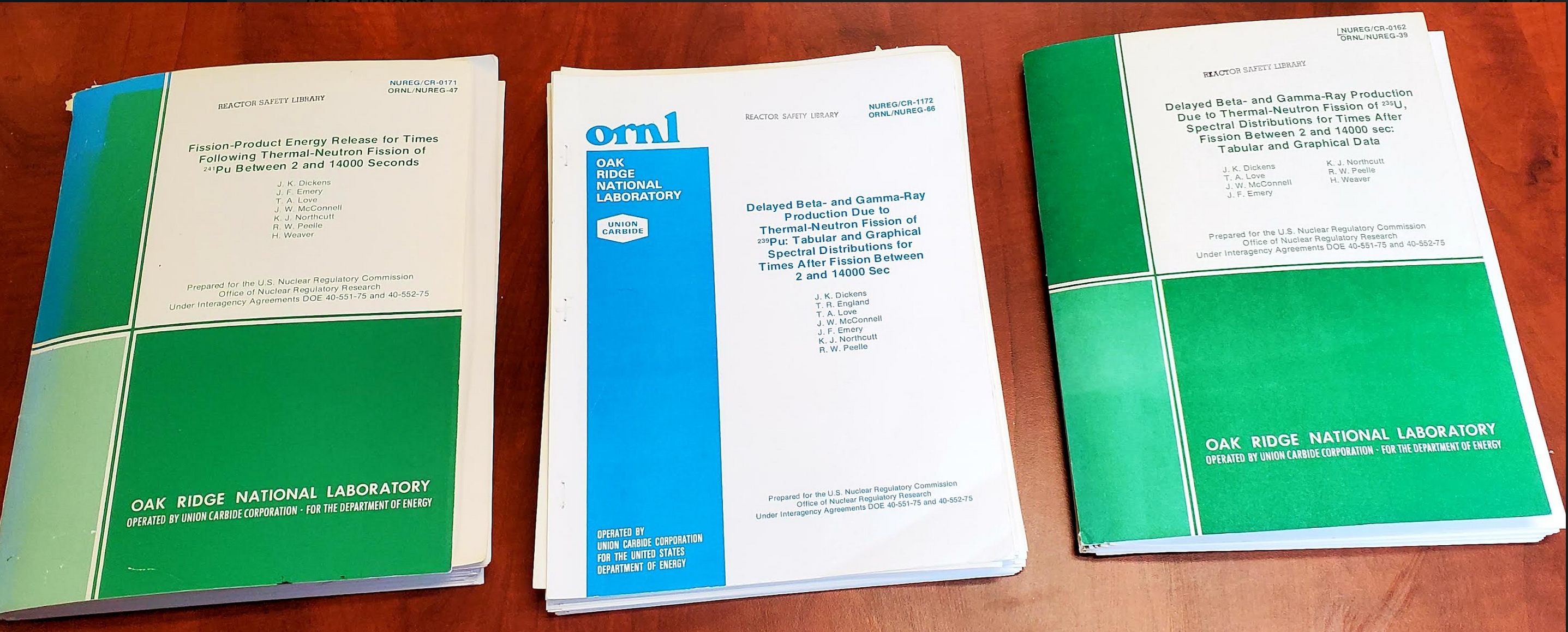 During our library clean-up, we found three very valuable reports with delayed electron and gamma spectrum following the thermal fission of 235U and 239,241Pu.
Only one report  available online, which can’t be searched by content.
13
Decay Heat
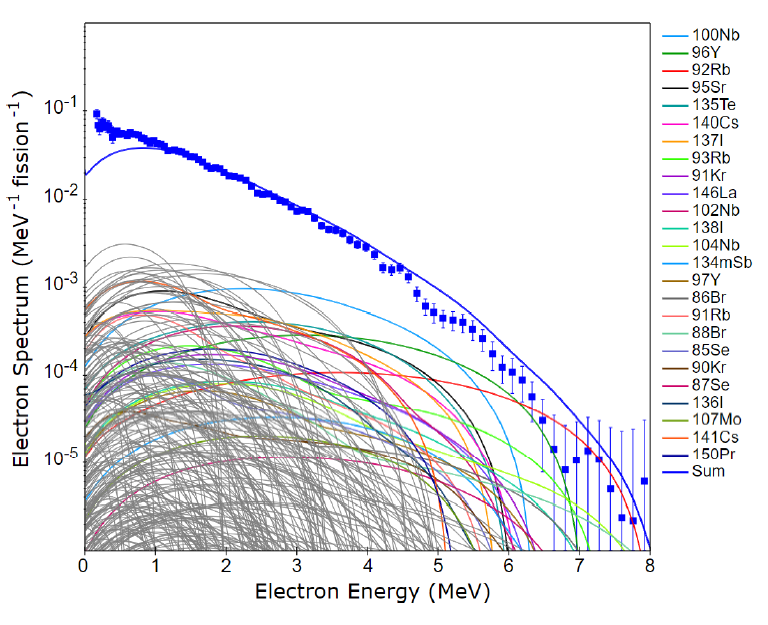 Ionizing radiation energy released by the fission products, per unit time as function of time.

Divided in two components, gammas and betas.
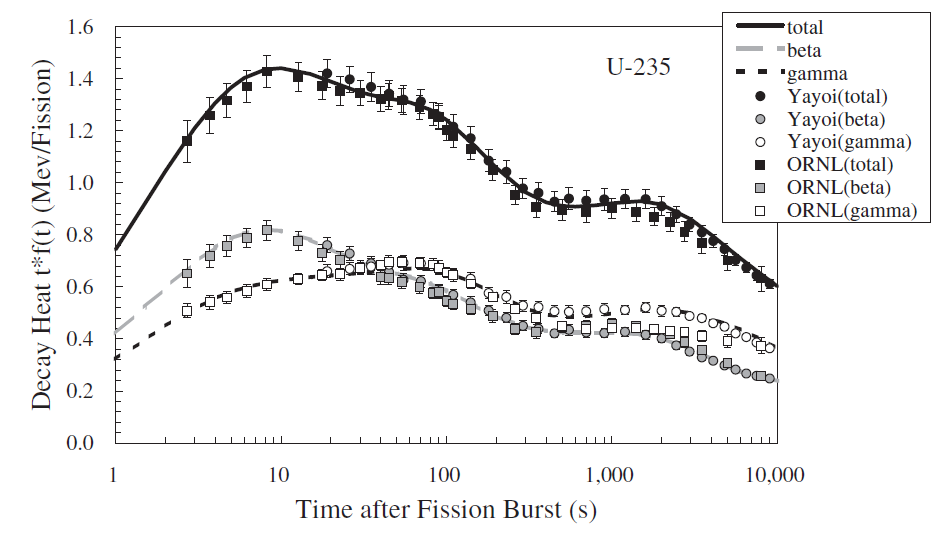 Only the decay heat values, published in refereed journals, were available.

The electron spectra data, decay heat is proportional to the spectrum energy average, were not.
N. Hagura, T. Yoshida, T. Tachibana, Journal of Nuclear Science and Technology, 43:5, 497 (2012)
14
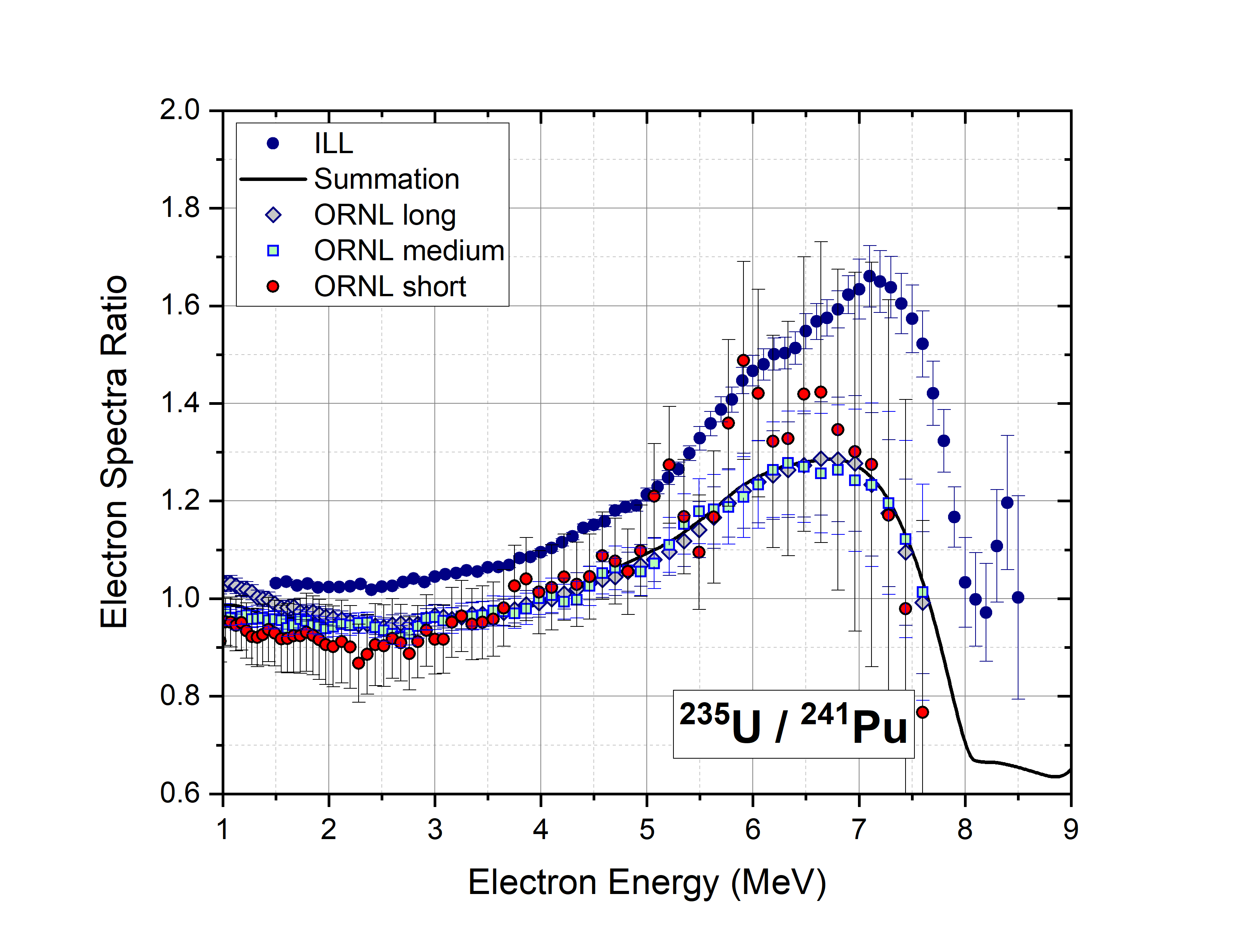 Electron Spectra Ratios
With the assistance of ENDF/B-VIII.1b decay data and JEFF-3.3 fission yields, we are able to obtain ratios of electron spectra in equilibrium.
R59 agrees better with Kopeikin et al.

R51 also illustrates issues with 235U normalization.

Behavior of ILL R59 and R19 at high energies disagree with summation, possibly indicating issues in the 239Pu target.
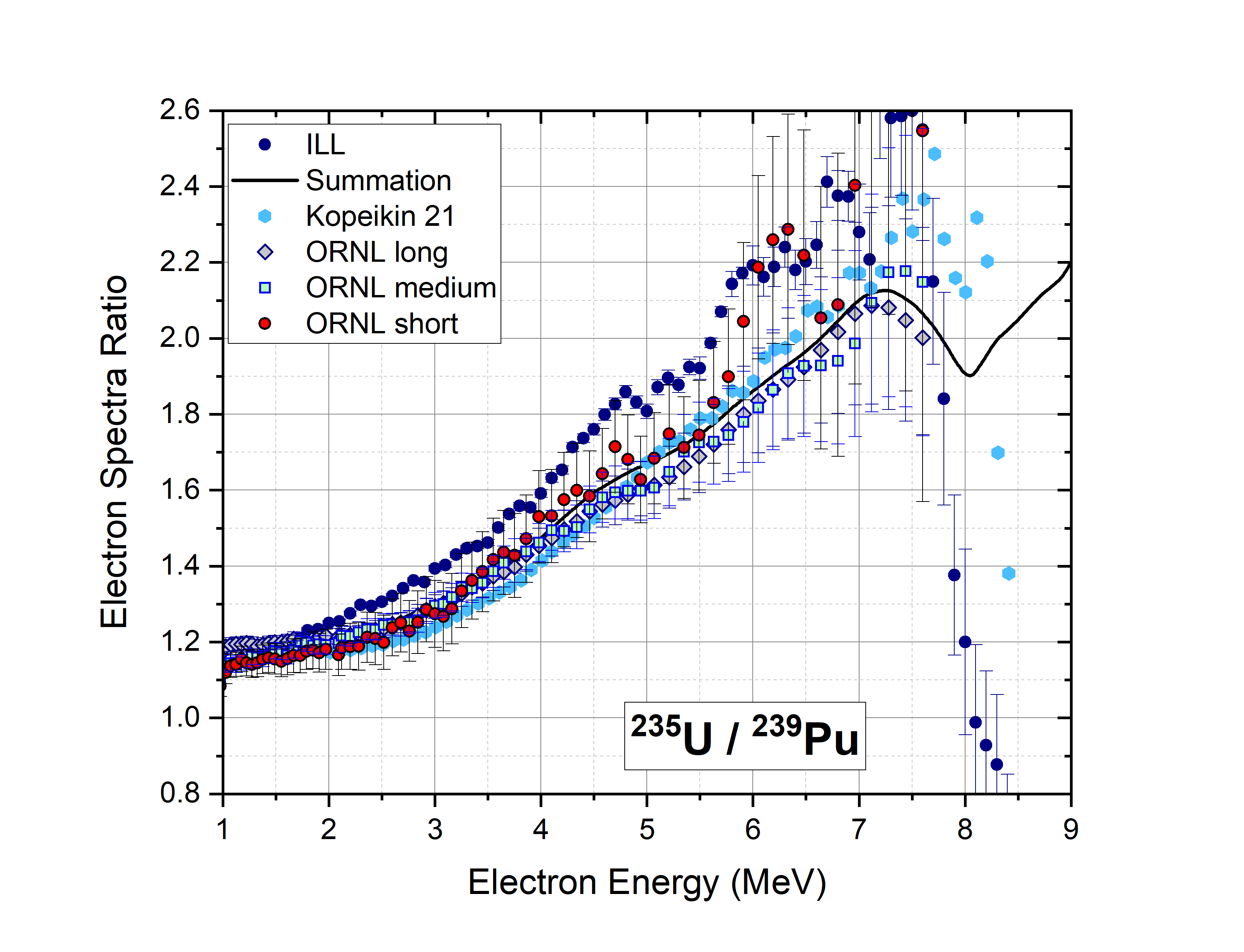 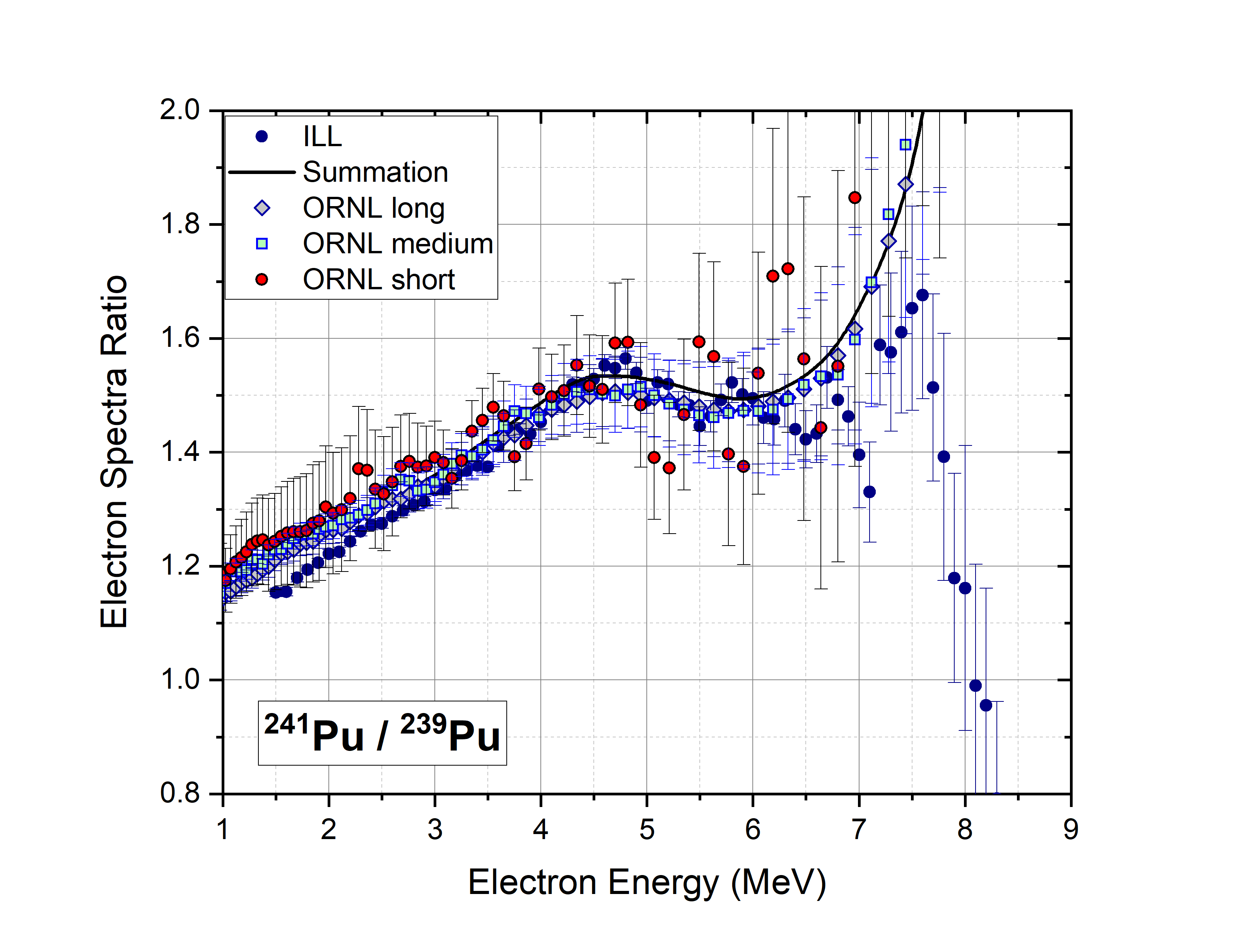 PRC 108, 024617 (2023).
15
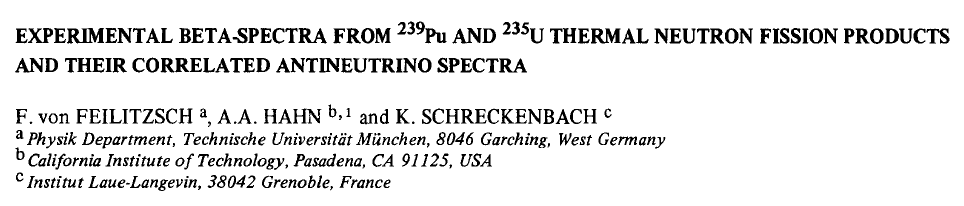 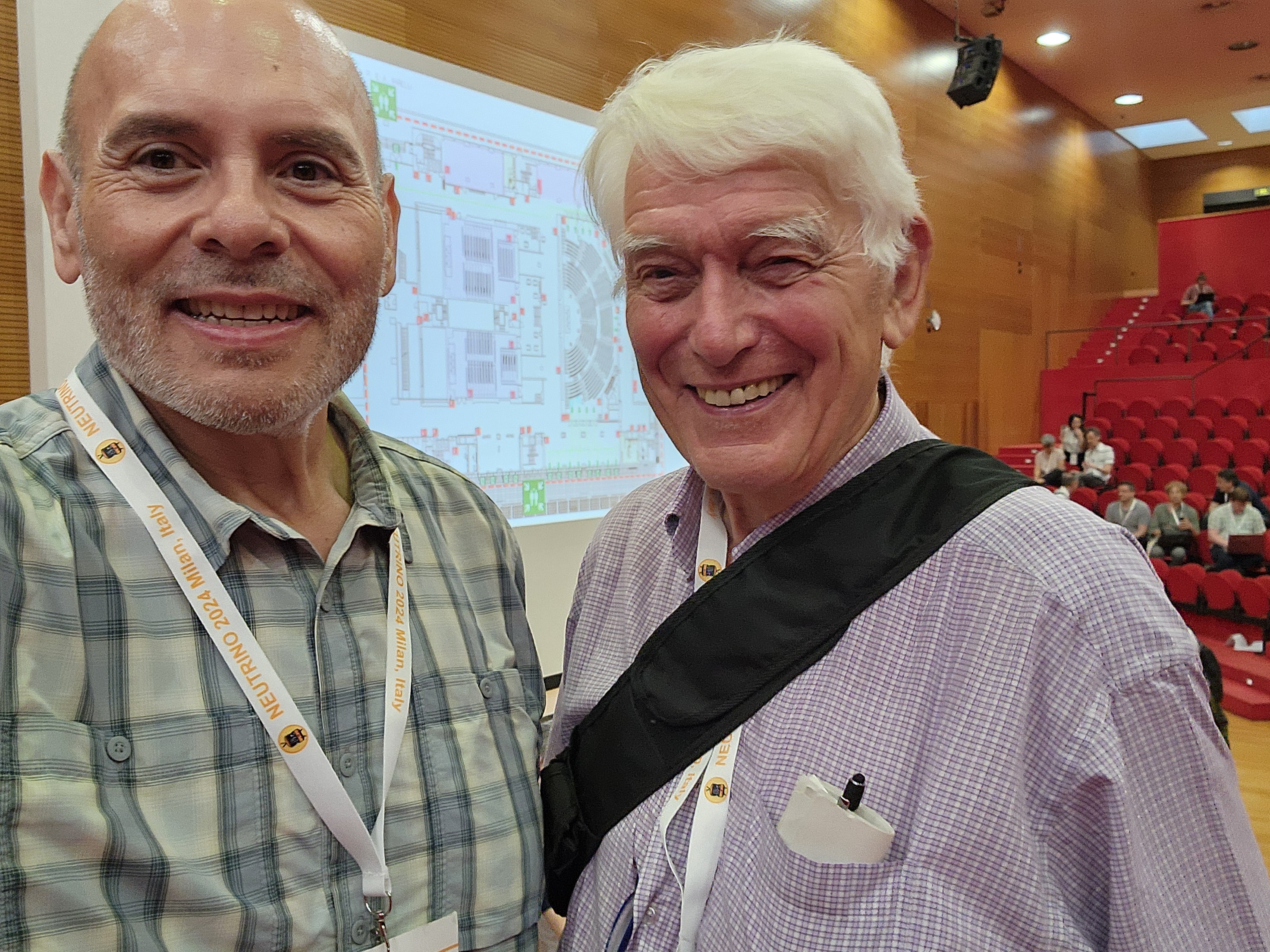 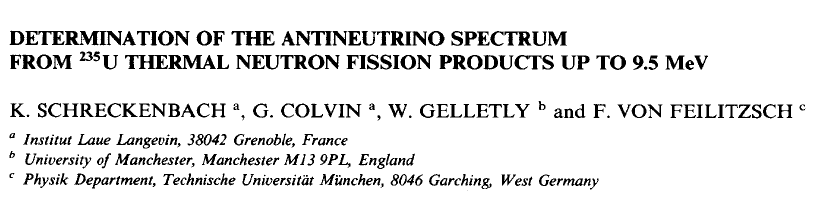 Selfie with Franz Von Feilitzsch, following my Neutrino 2024 talk in Milan, Italy.
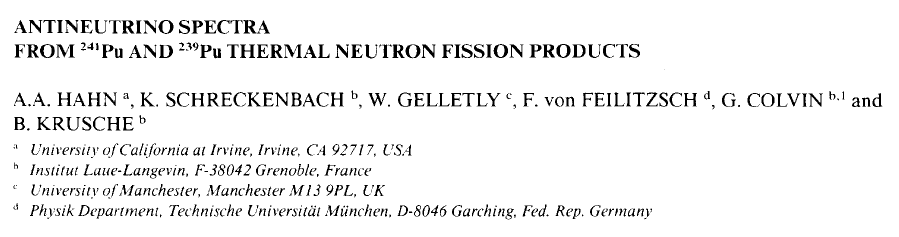 Franz told me that the ILL electron data was lost during the move from Grenoble to Munich.  No room to store those tapes.

It would cost ~$30M to perform these experiments again…
16
Fun with Conversion!(preliminary results)
17
Searching for a possible explanation for ‘the bump’
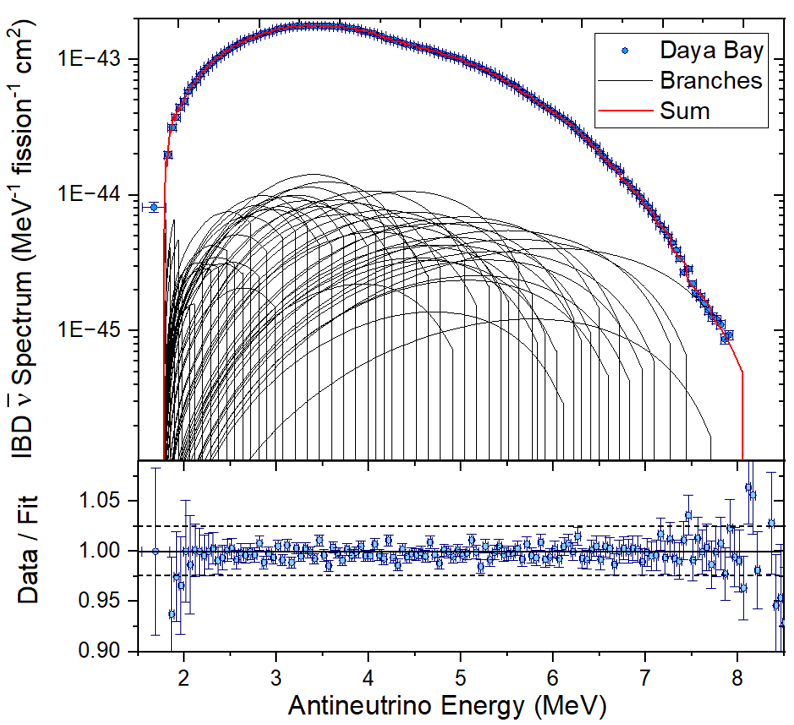 We start by performing a ‘reverse conversion’ fit to the Daya Bay data, which features the smallest binning, 50 keV, for all but the lowest energy point.
From this fit we can deduce the corresponding electron spectrum, which can also be written as
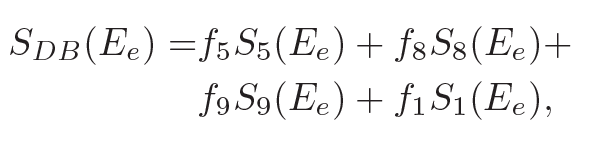 Dominant term, ~80% of the spectrum
We will use measured and calculated R5i=S5/Si values to obtain
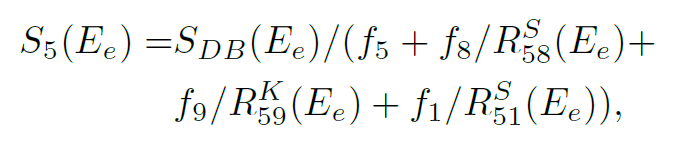 18
Searching for a possible explanation for ‘the bump’
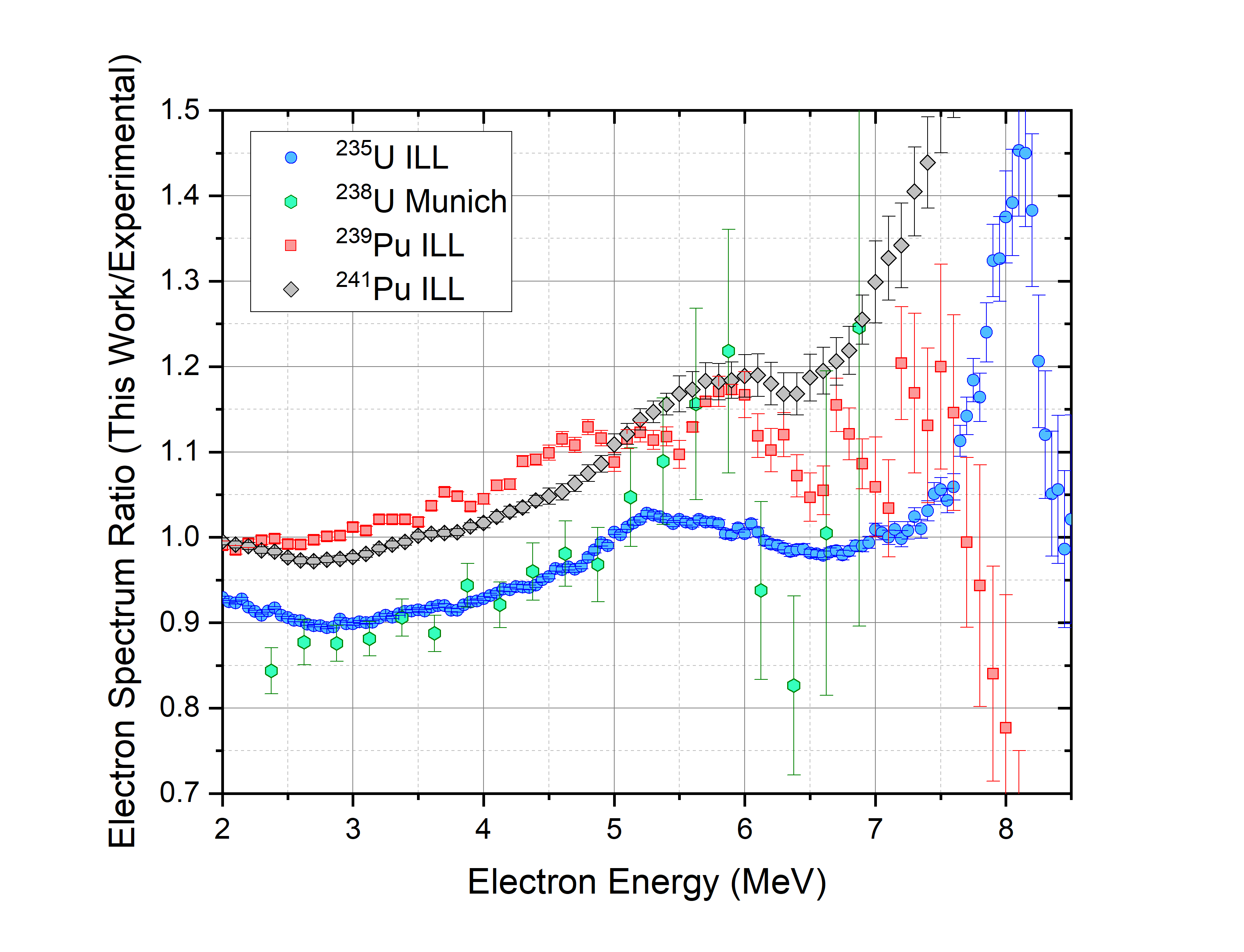 The ratio of the deduced electron spectra to the ones measured at ILL & Munich is not constant.   ILL spectra values get smaller in the 3 to 5 MeV range.

Perhaps BILL’s efficiency is 10% smaller than assumed in that energy interval?

Which doesn’t agree with the efficiency curve used at ILL:
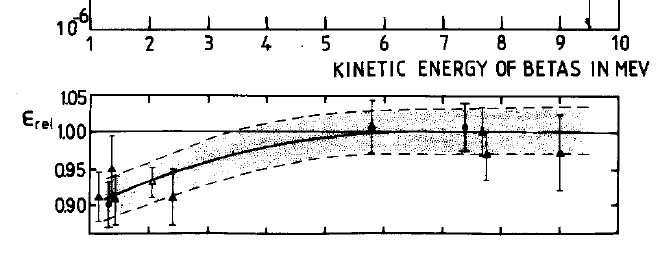 19
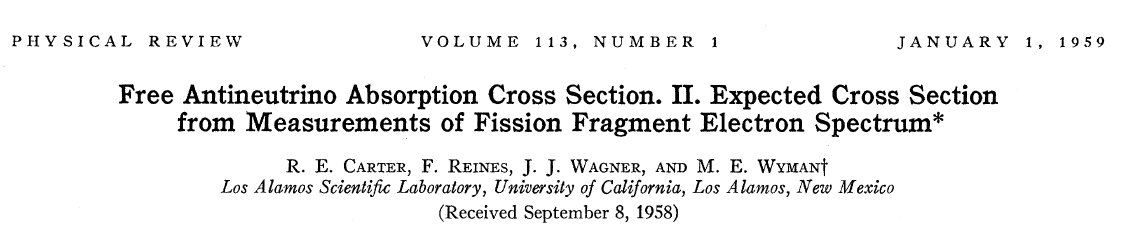 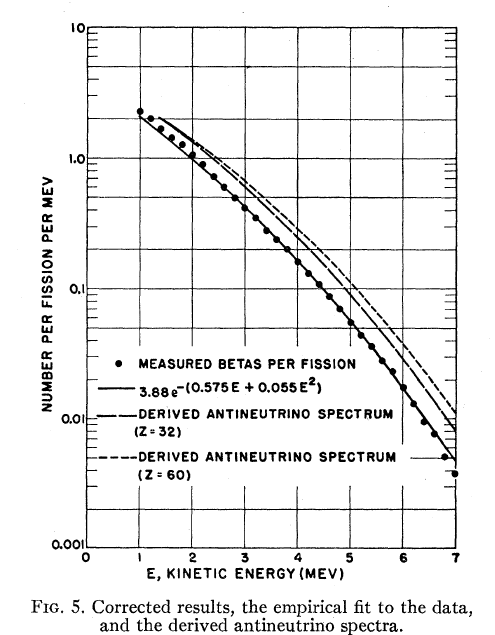 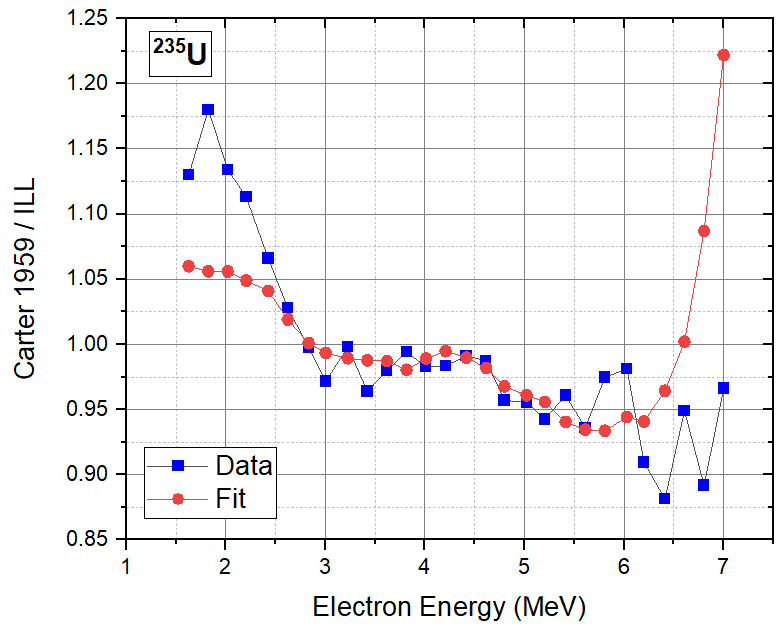 The comparison with the Carter data shows the opposite effect!
20
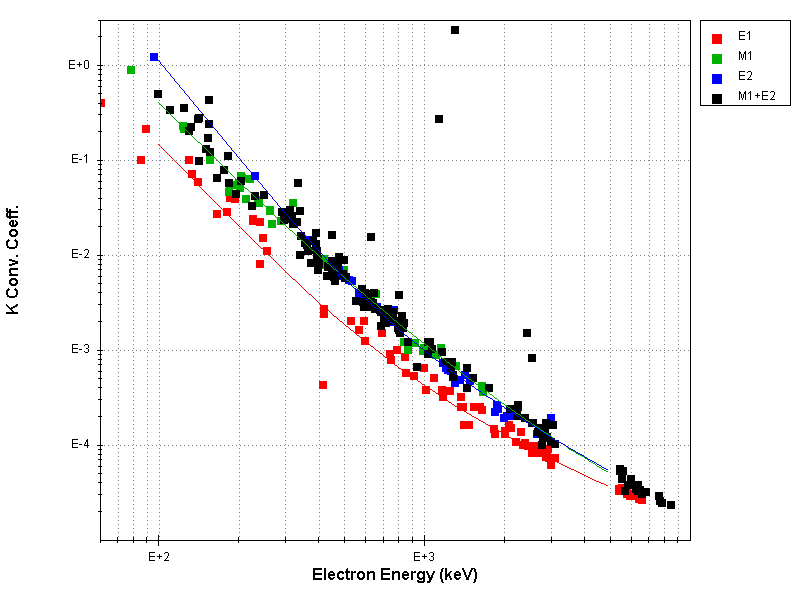 Following suggestions during the Aachen meeting, we reviewed 70+ articles featuring data taken with BILL

Most of them are conversion coefficients measurements to determine gamma multipolarities in neutron capture experiments.

Only the 113Cd(n,g) experiment has data up to 8 MeV, A. Mheemeed et al, NPA 412, 113 (1984). 

There is a gap in the critical 3-5 MeV interval.  

Also, the scatter in the data wouldn’t reveal a 10% efficiency drop.
The only possible way forward is to remeasure the 235U and 239Pu electron spectra with high precision, including robust normalization and efficiency procedures
21
Derived reference antineutrino spectra
We can renormalize the ILL spectra, perform a regular conversion fit, and obtain the corresponding antineutrino spectra.
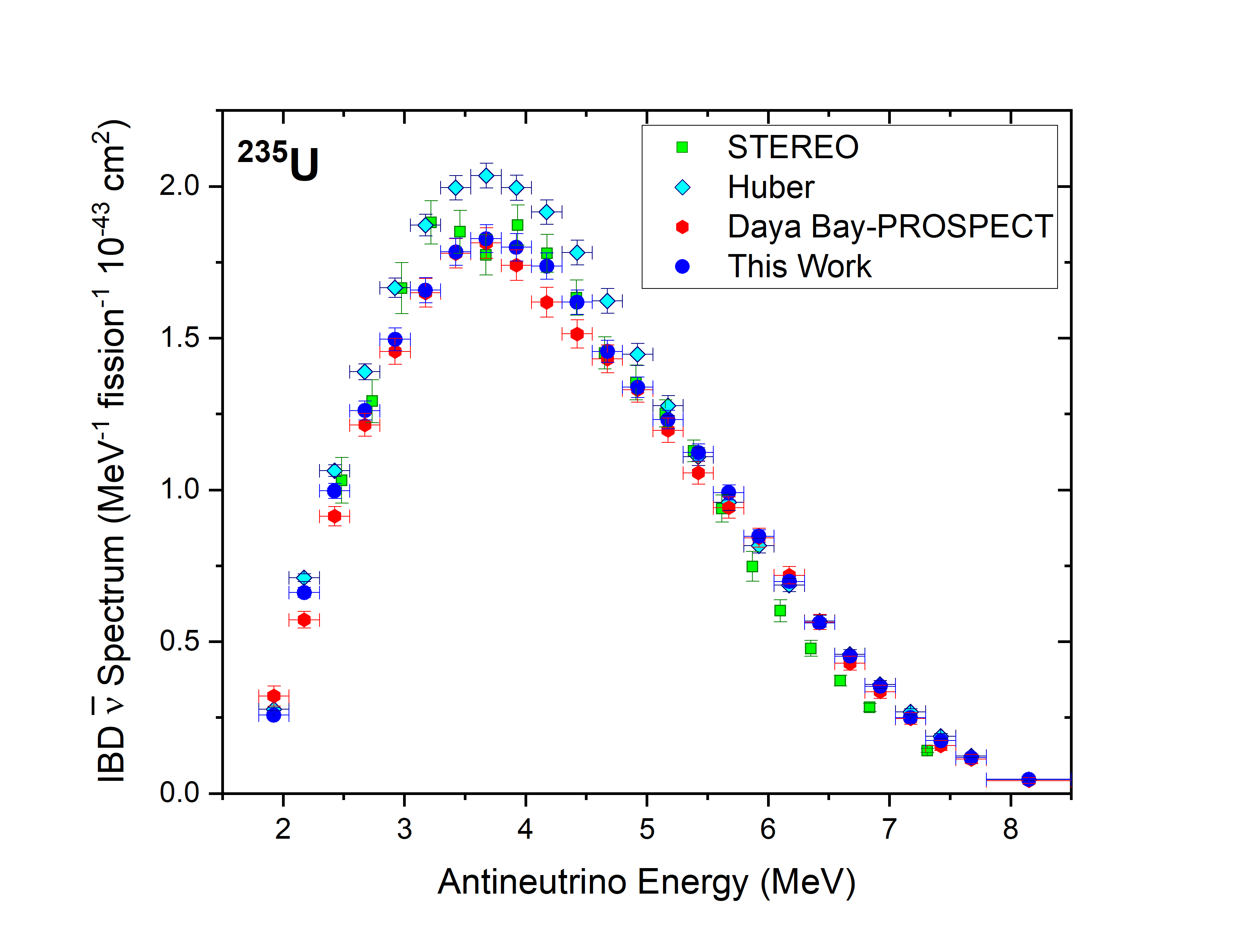 Our derived 235U spectrum agrees well with STEREO and  Daya Bay – PROSPECT.

As expected, considerably lower than Huber’s at the top.

Our s5 is ~7% lower than Huber’s and ~3% higher than DBP.
22
Derived reference antineutrino spectra
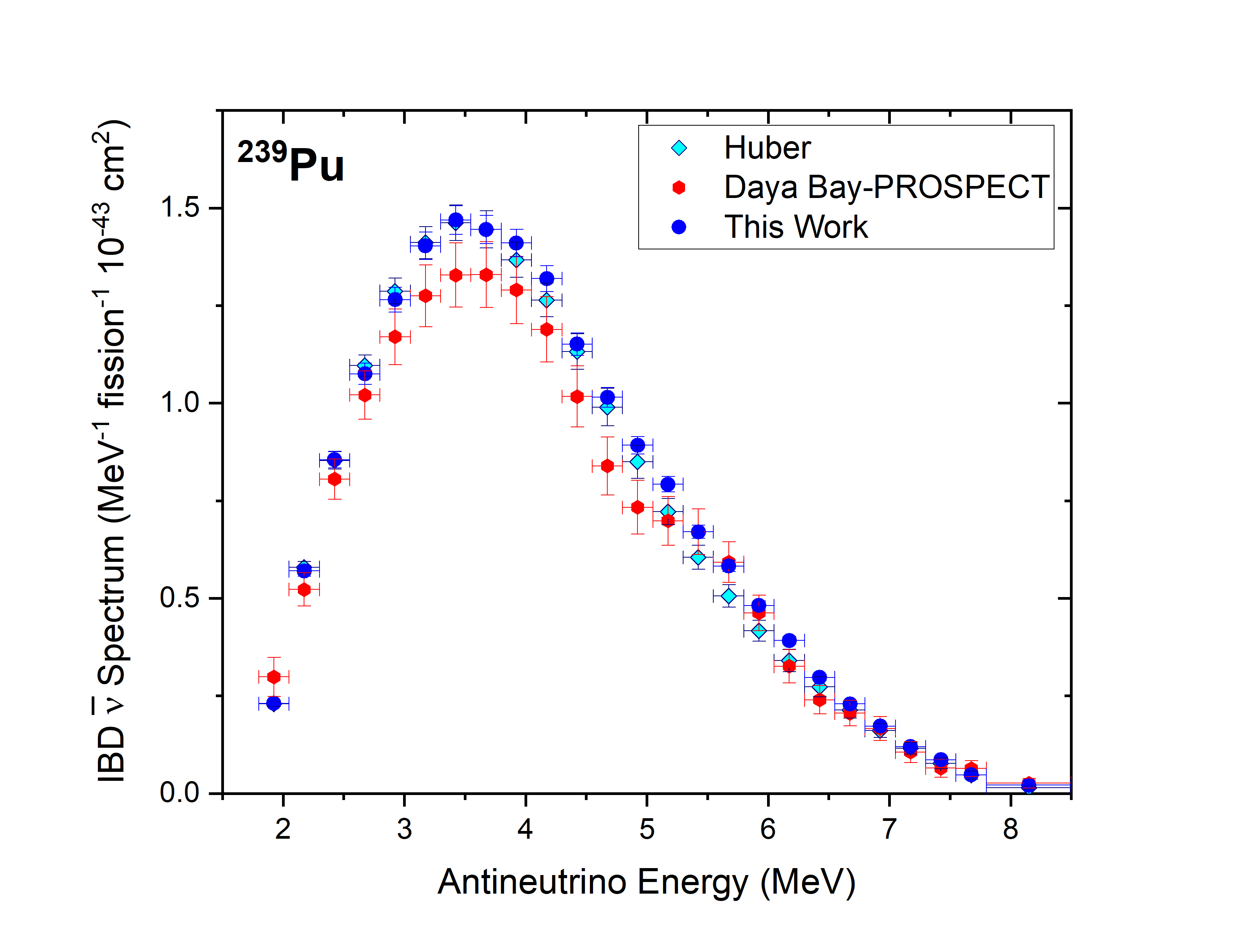 Our derived 239Pu spectrum shows a good agreement with Huber’s, but it is higher in the bump region, up to 15%.

Unexpectedly, we get an overall higher spectrum than DBP.

Our s9 is ~3% higher than Huber’s and ~8% higher than DBP.

Our S9 doesn’t exhibit the shoulder that the DBP one has at around 5 MeV due to the smooth nature of the DB50 and Kopeikin’s curves.
23
Derived reference antineutrino spectra
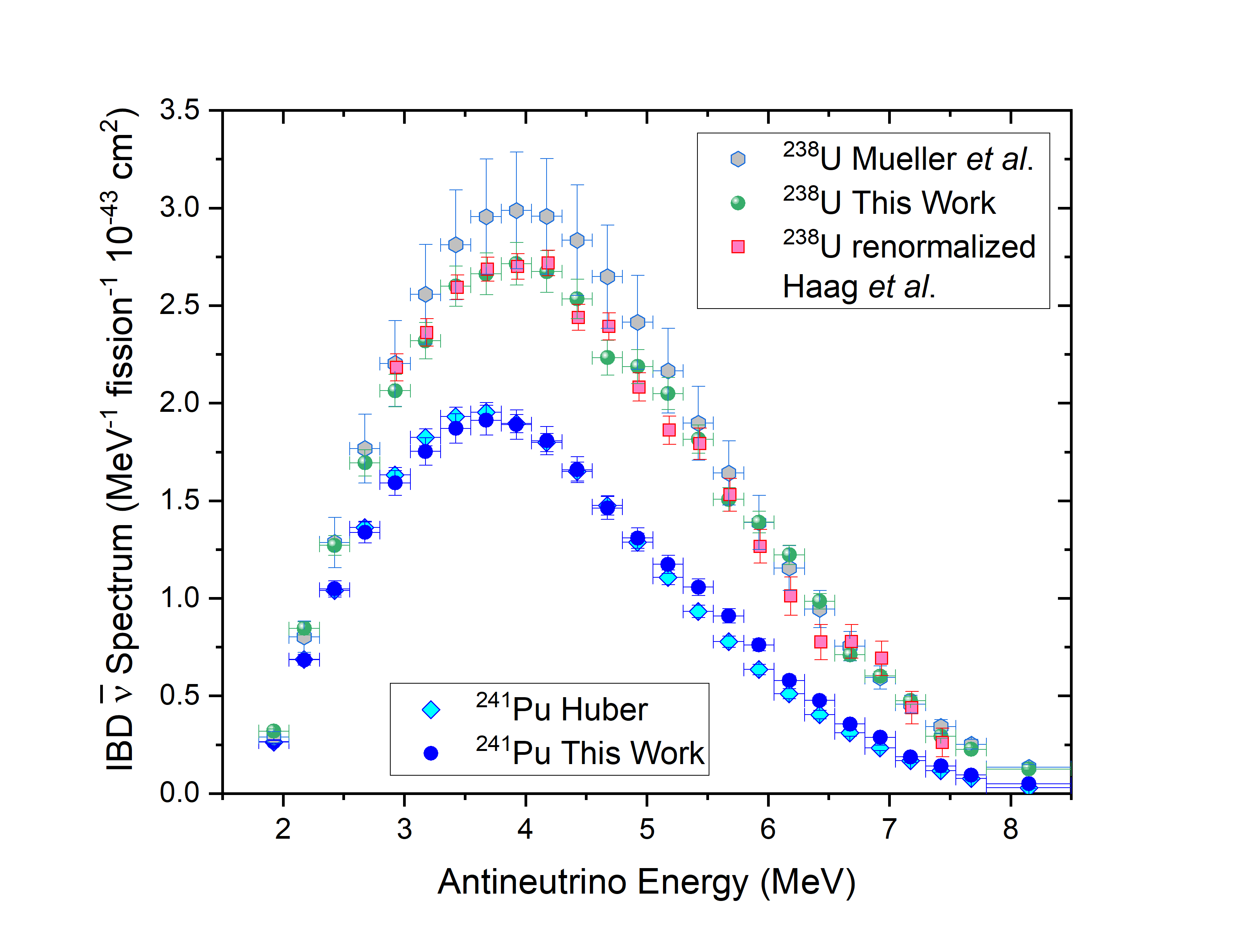 Our derived 241Pu spectrum shows a good agreement with Huber’s, but it is a bit lower at the top and higher in the bump region, reflecting additionally the use of a summation R51.

Our s1 is ~2% higher than Huber’s.

Our S8 is ~10% lower than Mueller’s, perhaps due to updated nuclear data – Perisse’s shows the same trend.

Haag’s 238U electron spectrum was re-normalized and the antineutrino spectrum was calculated in the same way.
24
Consistency – comparison with Daya Bay High Energy data
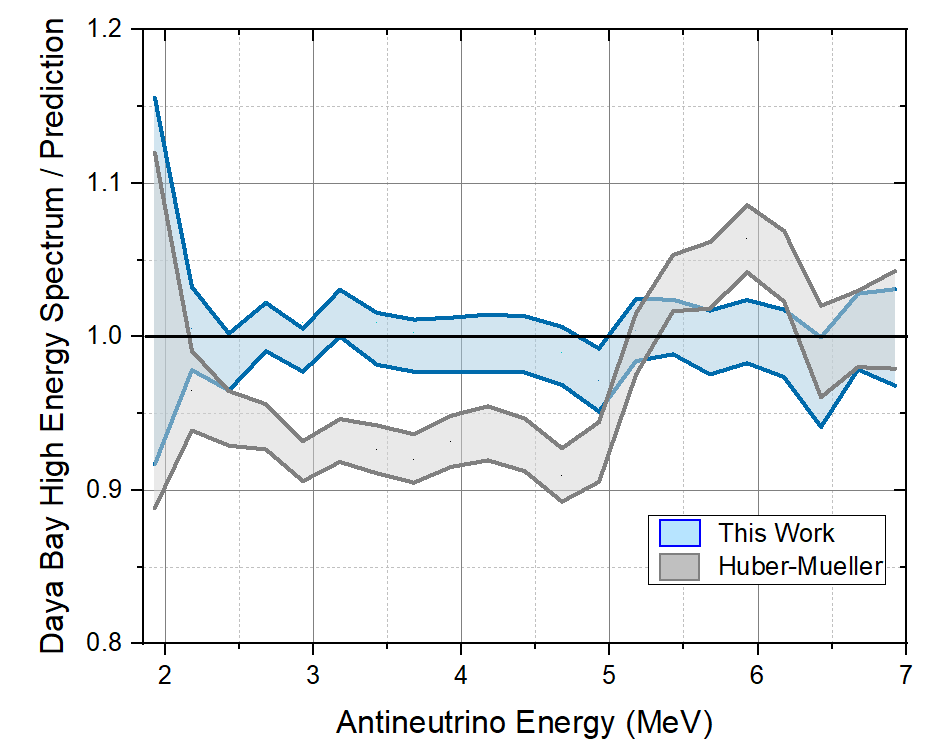 Despite two successive conversion fits, our derived antineutrino spectra are consistent with the Daya Bay HE data, ratio ~ 1.

Our double conversion method was also benchmarked with a toy model employing summation spectra.

Note, only Daya Bay HE uncertainties are shown in the ratio.
25
Consistency
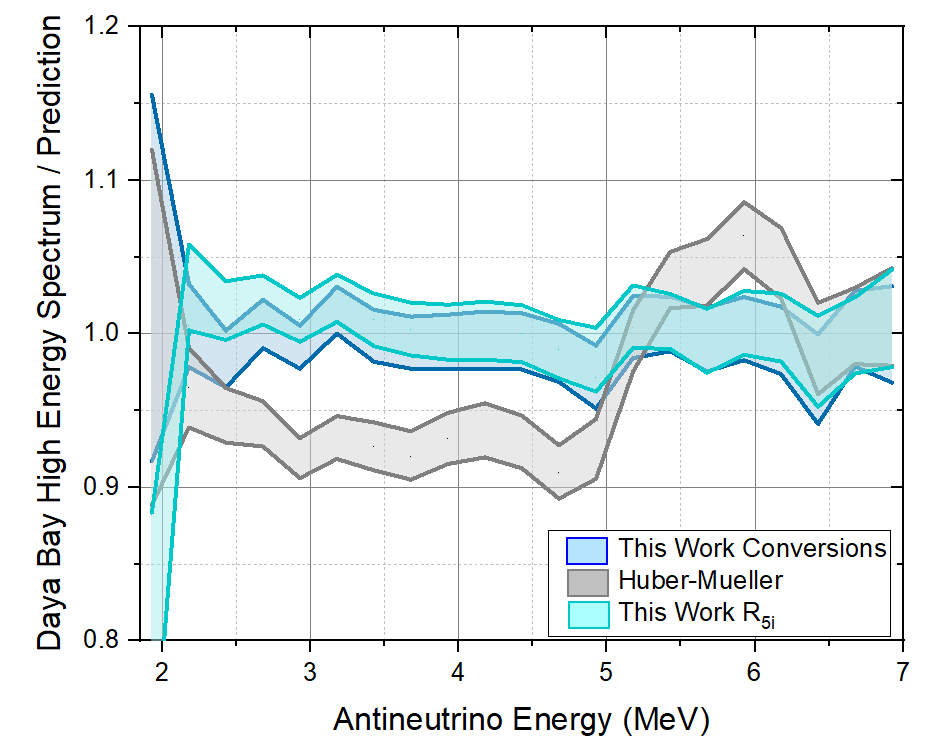 We could also derive the 235,238U and 239,241Pu antineutrino spectra from a reactor spectra and summation R5i values:
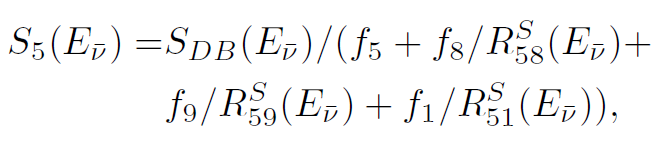 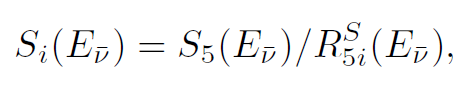 This method is numerically far simpler, and we obtain similar values to the double conversion method ones.

It is however less reliable since we are using summation R59 values.
26
Consistency – comparison with Daya Bay High Energy data
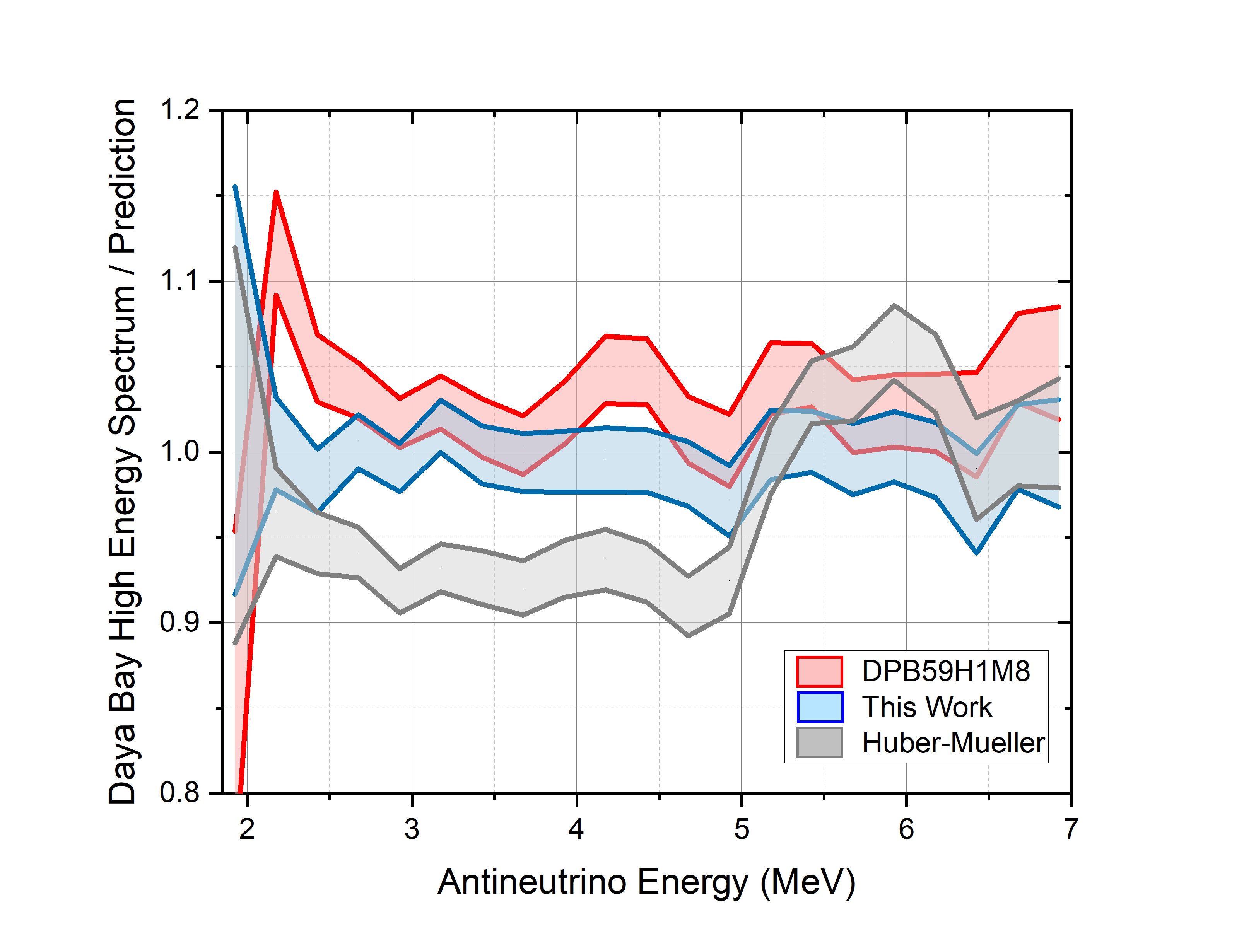 The DBP59H1M8 reactor model consists of Daya Bay – PROSPECT 235U and 239Pu antineutrino spectrum, plus Huber’s 241Pu and Mueller’s 238U spectra.

Excluding mistakes in our calculations, the DBP59H1M8 model doesn’t seem to reproduce the DBHE spectrum, despite their shared provenance.

The DBP 239Pu lower than Huber’s seems to be a problem.

Has anyone else seen or checked this??
27
A few issues we encountered…
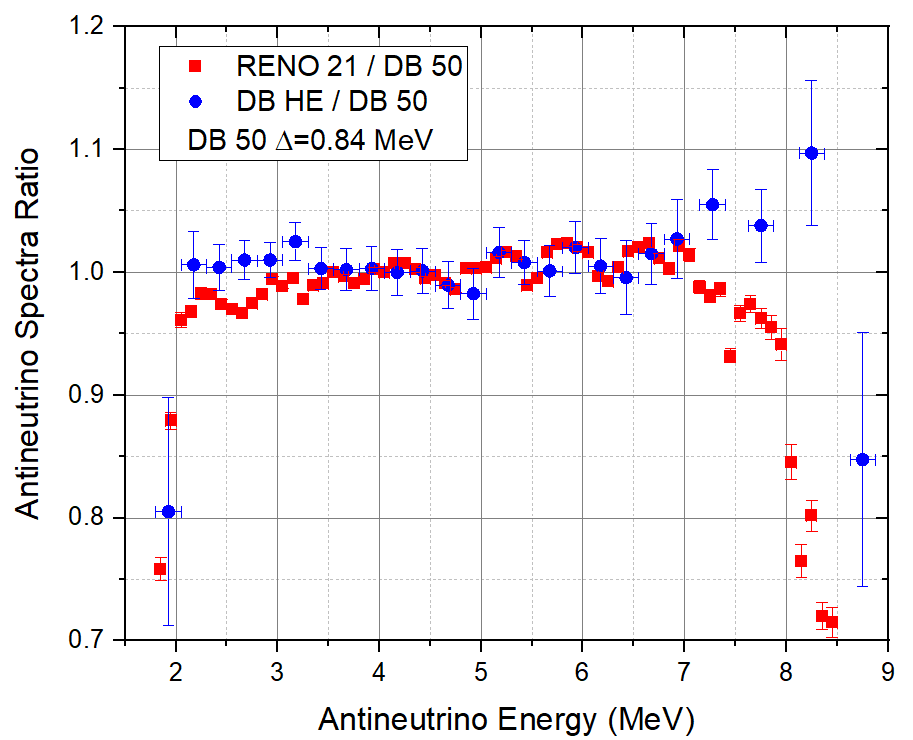 The Daya Bay 50 spectrum, given in prompt energy value, was shifted by 0.84 MeV to match the Daya Bay HE spectrum, not the stated 0.78 MeV.

On closer examination, the Daya Bay HE spectrum doesn’t agree super well with the RENO 21 one.

Therefore, the reference antineutrino spectra deduced from the DB50 spectrum will not satisfactorily account for the RENO 21 spectrum.
28
New paradigm for antineutrino spectrum
Currently, we parametrize the antineutrino spectrum using a polynomial fit:

S(E) = exp (a0 + a1E + a2E2 + a3E3 + a4E4 + a5E5 )

It creates a very smooth spectrum, which we think is an unnecessary artifact.

To gauge this problem, we will study the Daya Bay 50 keV IBD data

First, we divide by the IBD cross section.

Second, we perform a polynomial fit to the logarithm of the antineutrino spectrum.

We then multiply the parametrized spectrum by the IBD cross section and compared to the original data.
29
New paradigm for antineutrino spectrum
Daya Bay 50 keV IBD data – spectra uncertainties only shown for n=5.

Fit performed using Origin software with W = 1/(DS)2
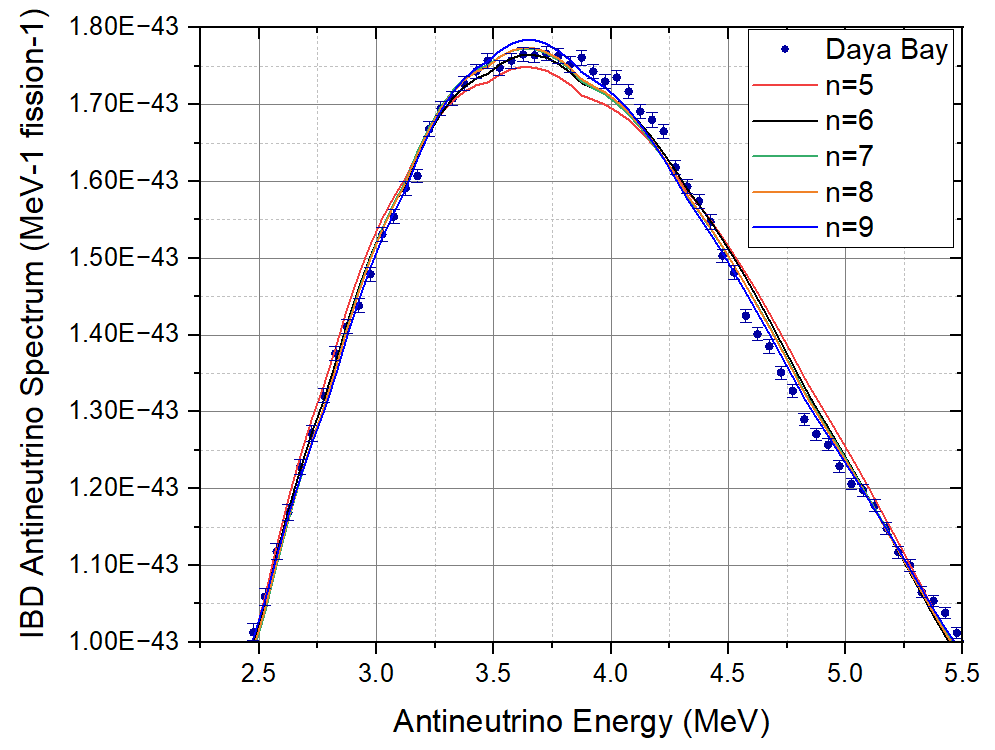 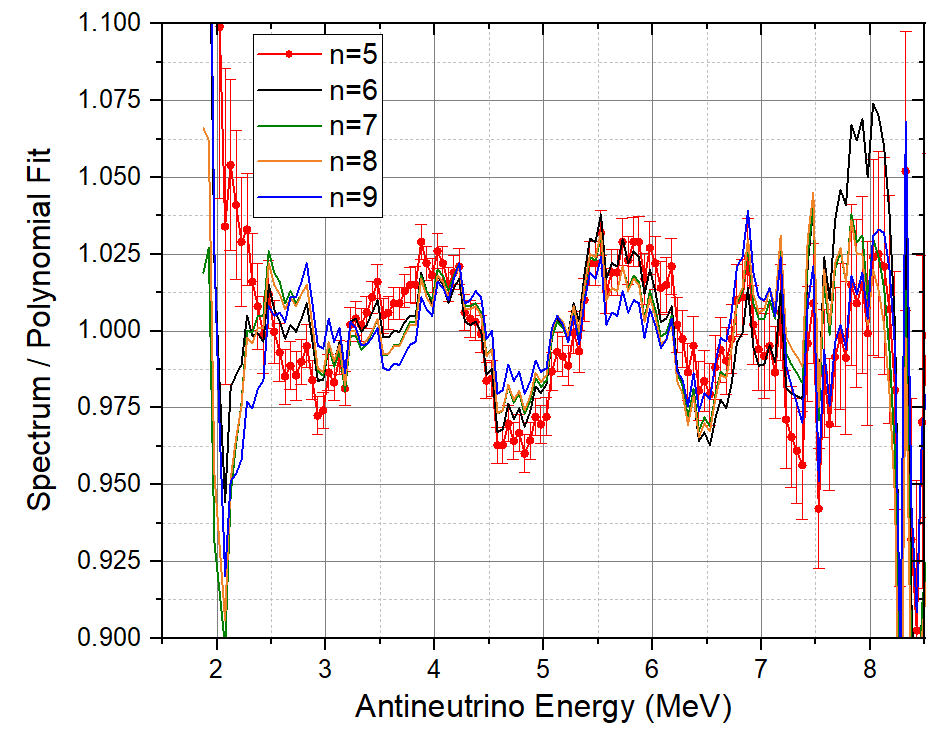 30
New paradigm for antineutrino spectrum
Similar features observed for NEOS and RENO data
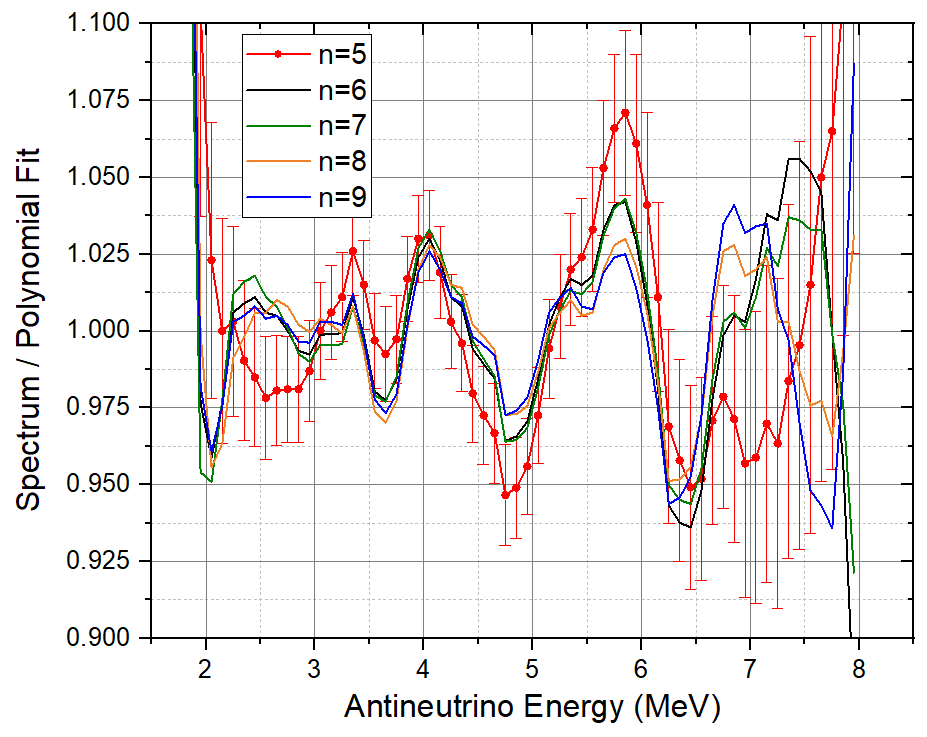 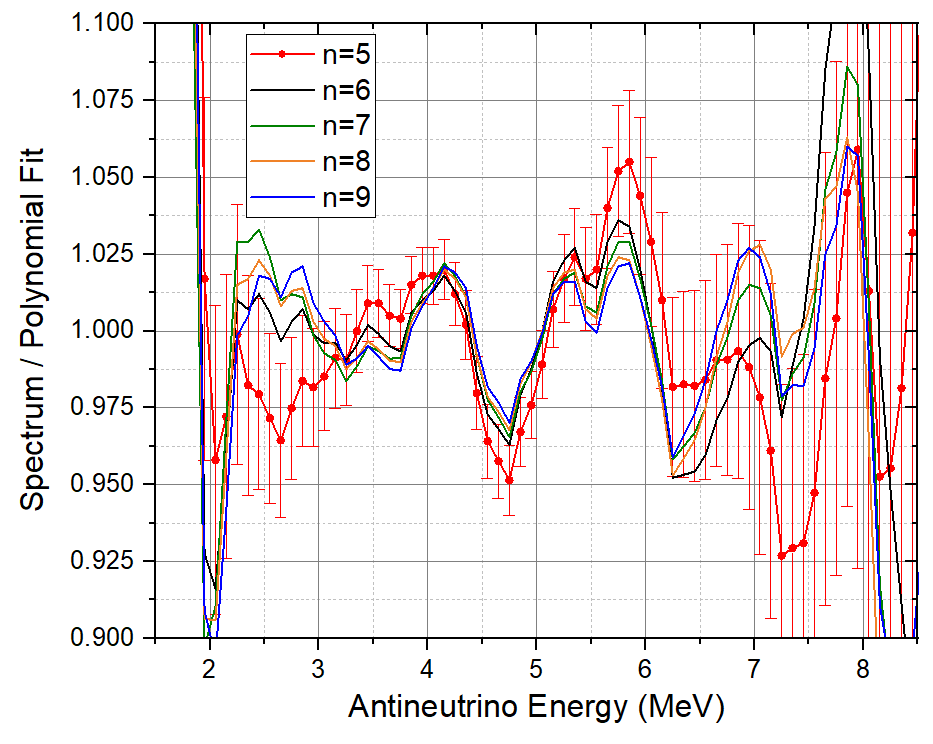 31
New paradigm for antineutrino spectrum
And for Daya Bay High Energy data
Fit also checked with Python and JAVA libraries

Solution:

Point-wise function, spectrum given every 10 keV

Straightforward for Summation

We need to think how to do it for future Conversion analysis.
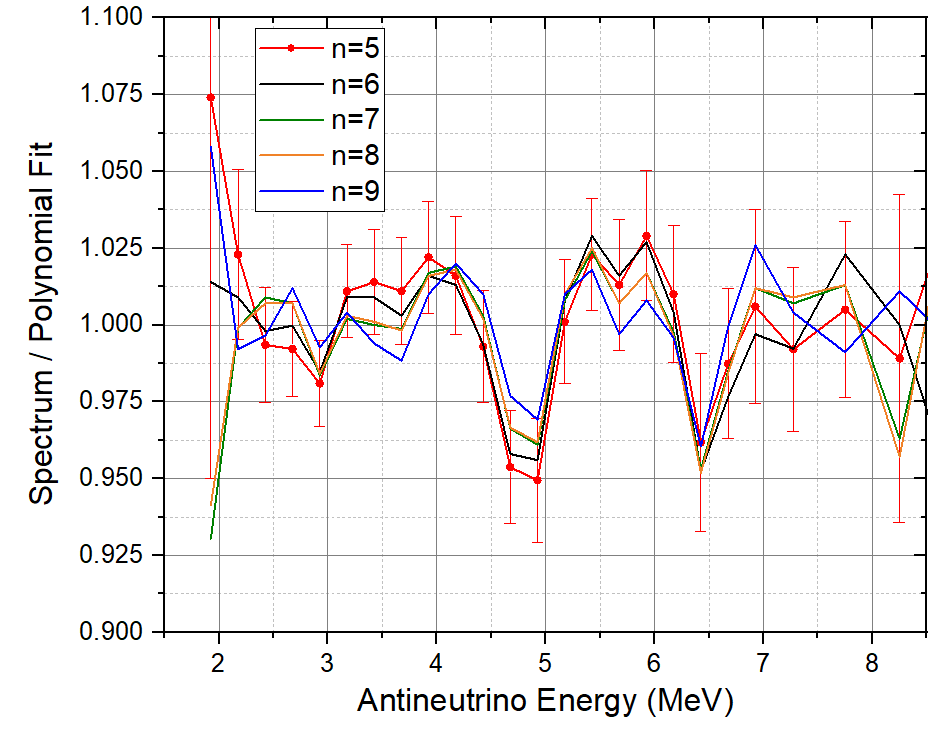 32
Summary and Outlook
33
Conclusions
Understanding the magnitude and features of reactor antineutrino spectra measured in the last 15 years has been a fascinating and rewarding intellectual adventure.

We think that the source of the RAA is the use of a higher 207Pb(n,g) cross section to normalize the ILL 235U electron spectrum.

We really need to re-measure the 235,238U and 239,241Pu electron spectra with (i) high resolution, (ii) high signal to noise ratio, (iii) well characterized efficiency, and (iv) very robust normalization procedure.

The Daya Bay 50 dataset is a treasure trove, but we need to use a 0.84 MeV shift, not the 0.78 MeV shift stated.   Can we check that?

Would love to see a joint Daya Bay – RENO analysis that will produce the definite IBD antineutrino standard for future generations, and following an inversion procedure, obtain reference 235,238U and 239,241Pu electron and antineutrino spectra.

Help! Perhaps I am an idiot, and I’m making mistakes in my calculations, but I found the Daya Bay – PROSPECT 239Pu antineutrino spectrum to be too low.   Why should it be smaller than Huber’s?
34
Acknowledgements
Work sponsored in part by the U.S. Department of Energy, Office of Science, Office of Nuclear Physics under Contract No. DE-AC02-98CH10886
35
Backup Slides
36
Main reason for the difference between Perisse et al. and BNL??
After all, we are most likely using the same experimental beta intensities & fission yields data
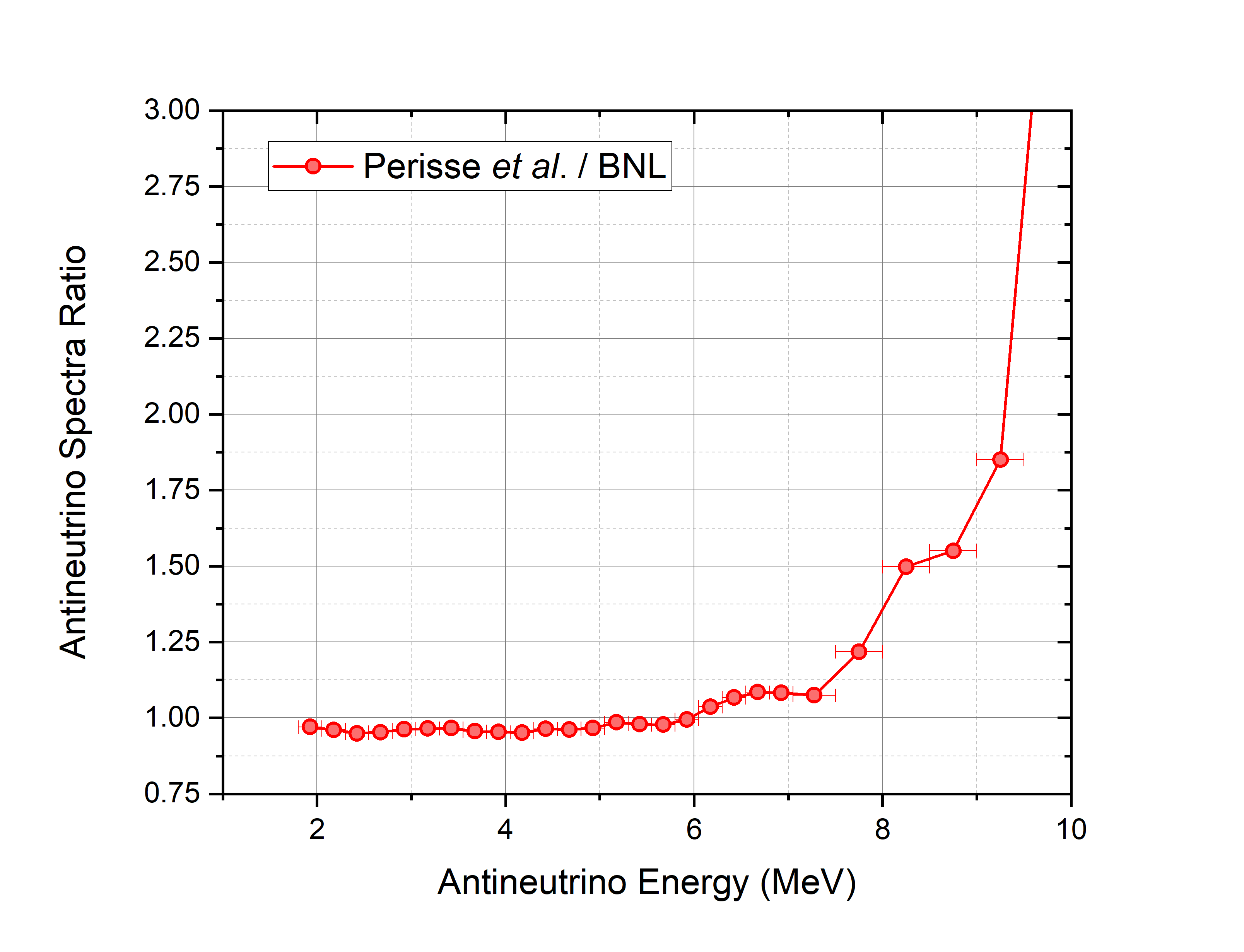 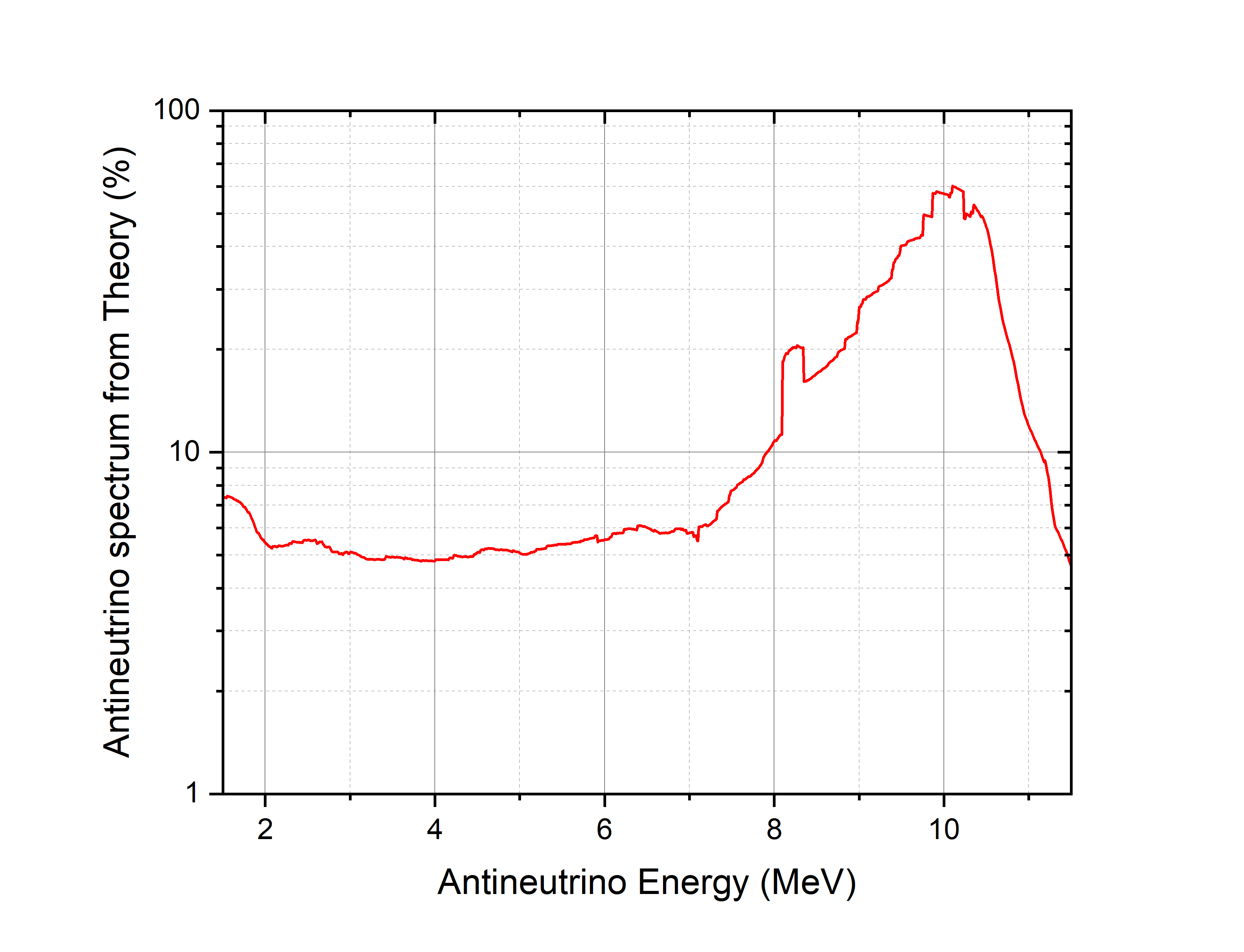 5%-70% of the antineutrino spectrum for the Daya Bay fission fractions comes theoretical calculations due to unknown or incomplete decay schemes.   That may explain the difference between the two summation sets.
37
In addition to poorly known or incomplete decay schemes…
Most of the IBD antineutrinos are produced by odd-Z, odd-N nuclides, due to their larger Qb-.
These nuclides typically have two long-lived levels, a low-spin and a high-spin one.   The low spin will produce many more IBD antineutrinos.
96Y is the most representative case, with an isomeric ratio of 50% from 232Th(p,fission). The thermal neutron one is likely smaller, and impacts our understanding of the ‘bump’ origin (A. Mattera to be published).
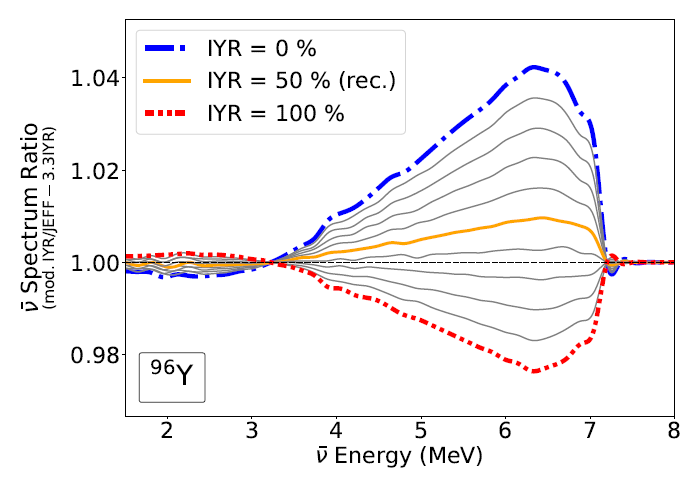 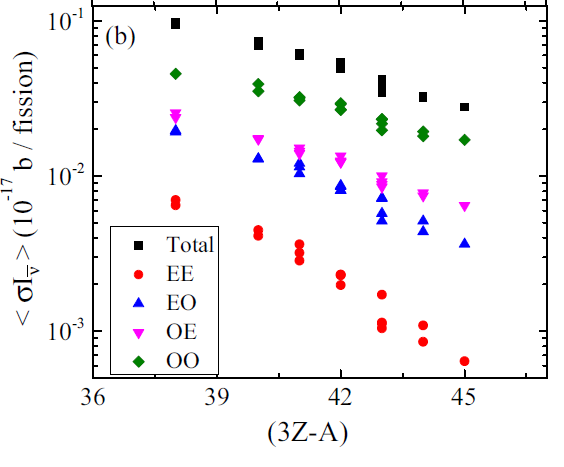 38
Neutron flux at the ILL reactor
Absolute spectra were obtained from:
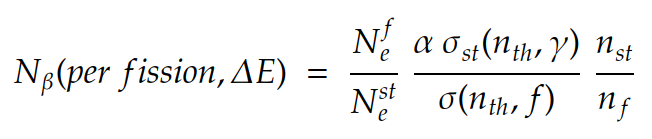 Ne: number of detected electrons, f from fission, st from the calibration foil,

a: K internal conversion coefficient,

sst(n,g): neutron capture cross section, s(n,f): neutron fission cross section,

n: Number of nuclides in the foils.

235U:  conversion electrons from 115In and 207Pb
239Pu: 115In and 197Au
241Pu: 113Cd, 115In, and 207Pb.

We reviewed all the data documented in the ILL articles and found one problem case.

ILL references: 
W. Mampe et al., NIM 154, 127 (1978).
F. von Feilitzsch, A. A. Hahn, and K. Schreckenbach, Phys. Lett. B 118, 162 (1982).
K. Schreckenbach et al., Phys. Lett. B 160, 325 (1985).
A. A. Hahn et al., Phys. Lett. B 218, 365 (1989).
39